М У Н И Ц И П А Л Ь Н О Е  О Б Р А З О В А Н И Е
  «К А Р Г А С О К С К И Й   Р А Й О Н»
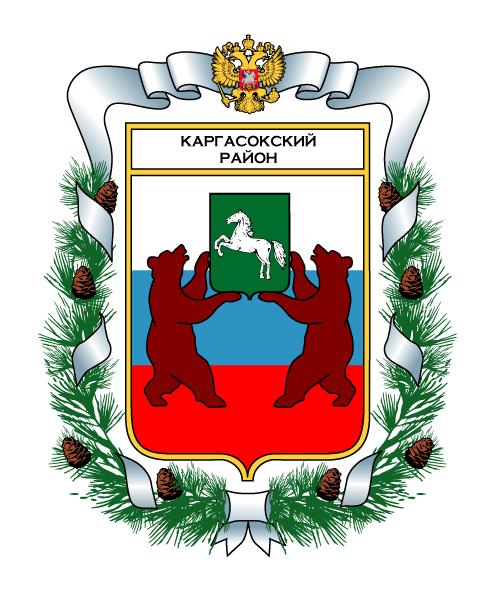 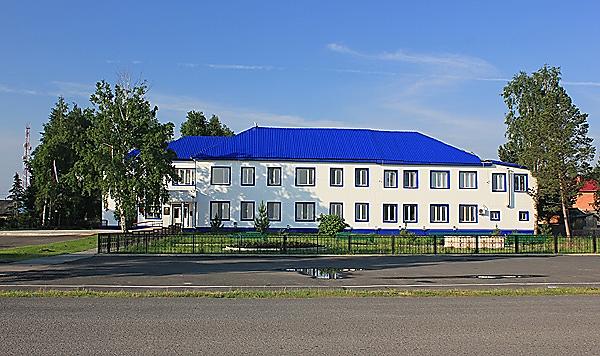 М У Н И Ц И П А Л Ь Н О Е  О Б Р А З О В А Н И Е  «К А Р Г А С О К С К И Й  Р А Й О Н»
М У Н И Ц И П А Л Ь Н О Е  О Б Р А З О В А Н И Е  «К А Р Г А С О К С К И Й  Р А Й О Н»
СОДЕРЖАНИЕ
М У Н И Ц И П А Л Ь Н О Е  О Б Р А З О В А Н И Е  «К А Р Г А С О К С К И Й  Р А Й О Н»
АДМИНИСТРАЦИЯ КАРГАСОКСКОГО РАЙОНА
Контактная информация 
Почтовый адрес: 636700, Томская область,  с. Каргасок, 
ул. Пушкина, д.31
Телефон: 8 (38253) 2-33-09 Факс: 8 (38253) 2-23-52
Электронный адрес: kargadm@tomsk.gov.ru
Официальный сайт: http://www.kargasok.ru
Глава Каргасокского района
Ащеулов Андрей Петрович, год рождения – 1972
Срок полномочий: сентябрь 2017 г. – сентябрь 2022 г.
Заместитель Главы Каргасокского района по вопросам жизнеобеспечения – начальник отдела жизнеобеспечения района - Монголин Сергей Владимирович. Телефон: 8 (38253) 2-18-84; 
Заместитель Главы Каргасокского района по экономике – 
Коньшина Оксана Владимировна Телефон: 8 (38253) 2-16-07;
Заместитель Главы Каргасокского района по социальным вопросам – начальник отдела по социальной работе
Шамраев  Александр Федорович. Телефон: 8(38253) 2-32-66; 
Заместитель Главы Каргасокского района по общественной безопасности – начальник отдела общественной безопасности – Герасимов Сергей Иванович. Телефон 8(38253) 2-16-61;
Управляющий делами - Микитич Юрий Николаевич. Телефон:8(38253)2-31-69. 
ДУМА КАРГАСОКСКОГО РАЙОНА 
Контактная информация 
Почтовый адрес: 636700, Томская область ,  с. Каргасок,  
ул. Пушкина, д.31Электронный адрес: duma_kargasok@mail.ru
Телефон: 8 (38253) 2-19-08 
Председатель Думы Каргасокского района
Кирин Иван Васильевич, год рождения – 1983 
Дата избрания: 2021 год
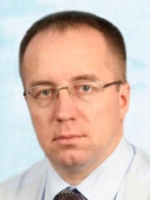 ОРГАНЫ МЕСТНОГО САМОУПРАВЛЕНИЯ
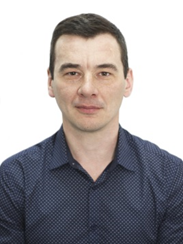 Удовлетворенность населения деятельностьюорганов местного самоуправления Каргасокского района 
(% от числа опрошенных): 
2018 г. – 45,93%; 2019г. -38,88%, 2020 г. – 40,79 %, 2021 г. –51,76 %.
 3
М У Н И Ц И П А Л Ь Н О Е  О Б Р А З О В А Н И Е  «К А Р Г А С О К С К И Й  Р А Й О Н»
М У Н И Ц И П А Л Ь Н О Е  О Б Р А З О В А Н И Е  «К А Р Г А С О К С К И Й  Р А Й О Н»
Географическое положение: 
   Район расположен в северной части Томской области. Граничит на севере с Александровским районом и Тюменской областью, на востоке с Верхнекетским, Парабельским районами и Красноярским краем, на юге с Новосибирской областью, на западе с Омской и Тюменской областями.
   Основная водная артерия – река Обь, субширотное расположение с востока (бассейн р. Тым) на запад (бассейн р. Васюган). 
Расстояние от административного центра до областного центра г. Томска: 427 км.
Климатические условия: 
  Умеренный климатический пояс. Континентальный климат. Минимальная температура января: -56о С. Максимальная температура июля: +36о С. 
Территория: площадь 86 900 км2 (27,42 % от Томской области). 
Местное время: MSK (московское время) + 4 ч.
Население:18421 человек (по состоянию на 01.01.2022г., по данным Томскстата, на 01.01.2021 18710 ) 
Административно-территориальное деление: 
Территория Каргасокского района разделена на 12 сельских поселений, объединяющих 31 населенный пункт. В составе есть межселённая территория не наделённый статусом поселения с. Майск (5 человек, по состоянию на 01.01.2021). 
Административный центр: село Каргасок.
ХАРАКТЕРИСТИКА ТЕРРИТОРИИ
МО «Каргасокский район» - производственная площадка 
для развития нефтяной и газовой промышленности
(позиционирование района в Томской области)
Нефтяная и газовая промышленность
Сбор дикоросов
Каргасокский район
Перспективы развития района в соответствии со стратегией СЭР Томской области до 2030г.
деревопереработка 
индустрия дикоросов
добыча - переработка рыбных ресурсов
развитие экологического и спортивного туризма
4
М У Н И Ц И П А Л Ь Н О Е  О Б Р А З О В А Н И Е  «К А Р Г А С О К С К И Й  Р А Й О Н»
М У Н И Ц И П А Л Ь Н О Е  О Б Р А З О В А Н И Е  «К А Р Г А С О К С К И Й  Р А Й О Н»
ДЕМОГРАФИЯ
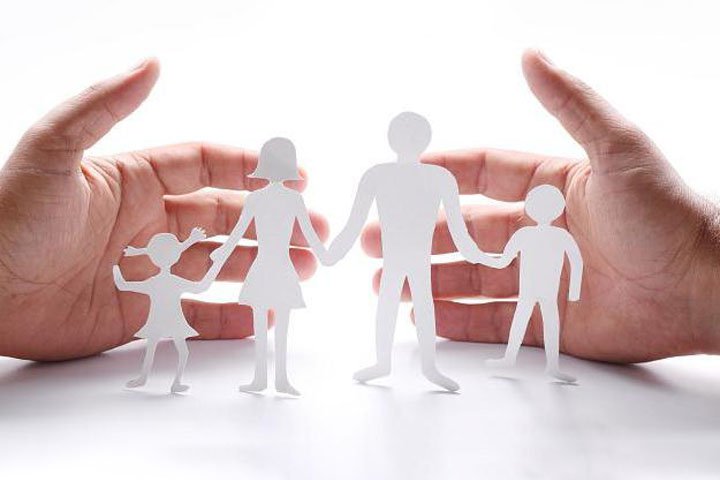 5
[Speaker Notes: *Данные за январь-февраль]
М У Н И Ц И П А Л Ь Н О Е  О Б Р А З О В А Н И Е  «К А Р Г А С О К С К И Й  Р А Й О Н»
М У Н И Ц И П А Л Ь Н О Е  О Б Р А З О В А Н И Е  «К А Р Г А С О К С К И Й  Р А Й О Н»
РЫНОК  ТРУДА И ЗАРАБОТНОЙ ПЛАТЫ
6
[Speaker Notes: *Данные за январь-февраль]
М У Н И Ц И П А Л Ь Н О Е  О Б Р А З О В А Н И Е  «К А Р Г А С О К С К И Й  Р А Й О Н»
М У Н И Ц И П А Л Ь Н О Е  О Б Р А З О В А Н И Е  «К А Р Г А С О К С К И Й  Р А Й О Н»
Исполнение «майских» Указов 
Президента Российской Федерации.

В рамках реализации «майских» Указов Президента РФ 2012 года, муниципальных «дорожных карт» изменений в сфере образования и культуры, повышение заработной платы работников муниципальных учреждений достигло следующих показателей:
Наименование показателей
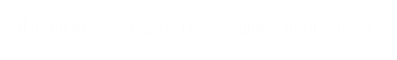 Наименование показателей
«Майские» Указы Президента Российской Федерации
7
М У Н И Ц И П А Л Ь Н О Е  О Б Р А З О В А Н И Е  «К А Р Г А С О К С К И Й  Р А Й О Н»
М У Н И Ц И П А Л Ь Н О Е  О Б Р А З О В А Н И Е  «К А Р Г А С О К С К И Й  Р А Й О Н»
«Майские» указы Президента Российской Федерации реализуются путем обеспечения достижения целевых показателей по планам мероприятий («дорожным картам»).
Основными показателями в части достижения целевых являются средний размер заработной платы:
 в сфере общего образования, дошкольного образования и дополнительного образования в 2021 году величина заработной платы по сравнению с 2020 годом по усредненному показателю увеличилась на 8,2 %;
в  сфере культуры и искусства средняя заработная плата по сравнению с 2020 годом по усредненному показателю увеличилась на 2,3%
		Целевые показатели по «дорожным картам» выполнены в полном объеме.
Дополнительное образование и культура:
Основные показатели по плану мероприятий «дорожная карта» выполнены на 100%:
доля детей, охваченных образовательными программами дополнительного образования детей, в общей численности детей от 5 до 18 лет в МБУ ДО «Каргасокская ДШИ» составила 35,6%;
снижение  численности  участников культурно-досуговых  мероприятий по сравнению с предыдущим годом  на 1,79%.

Отрасль образования:
Основные показатели по плану мероприятий «дорожная карта» выполнены на 100%:
удельный вес численности
 обучающихся на старшей ступени среднего и общего образования, охваченных мероприятиями профессиональной ориентации, составил 100%;
охват детей дошкольного возраста всеми формами дошкольного образования составил 100%;
доля детей, охваченных программами дополнительного образования в общей численности детей от 5 до 18 лет, составила 85,2% (учреждения дополнительного образования –24,5%, общеобразовательные организации – 60,7%); 
удельный вес численности учащихся по программам общего образования, участвующих в олимпиадах и конкурсах различного уровня в общей численности учащихся по программам общего образования в 2021 году составил 64,4%.

Доля обучающихся во вторую смену – 29,52 %.
Средняя наполняемость классов – 12 учеников.
Наименование показателей
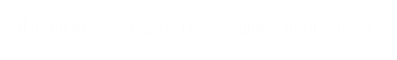 Наименование показателей
«Майские» Указы Президента Российской Федерации
8
М У Н И Ц И П А Л Ь Н О Е  О Б Р А З О В А Н И Е  «К А Р Г А С О К С К И Й  Р А Й О Н»
М У Н И Ц И П А Л Ь Н О Е  О Б Р А З О В А Н И Е  «К А Р Г А С О К С К И Й  Р А Й О Н»
Основные параметры 
консолидированного бюджета 
МО «Каргасокский район»
 (тыс. рублей)
Наименование показателей
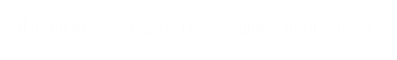 Наименование показателей
БЮДЖЕТ КАРГАСОКСКОГО  РАЙОНА
В 2021 году на одного жителя района: 
объём доходов -86,15 тыс. рублей; 
объём расходов  - 86,68 тыс. рублей.
9
М У Н И Ц И П А Л Ь Н О Е  О Б Р А З О В А Н И Е  «К А Р Г А С О К С К И Й  Р А Й О Н»
М У Н И Ц И П А Л Ь Н О Е  О Б Р А З О В А Н И Е  «К А Р Г А С О К С К И Й  Р А Й О Н»
Основные параметры 
консолидированного бюджета 
МО «Каргасокский район»
 (тыс. рублей)
Наименование показателей
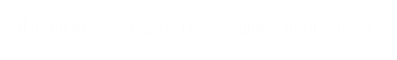 Наименование показателей
БЮДЖЕТ  КАРГАСОКСКОГО  РАЙОНА
Направления бюджета Каргасокского района в 2021 году
10
М У Н И Ц И П А Л Ь Н О Е  О Б Р А З О В А Н И Е  «К А Р Г А С О К С К И Й  Р А Й О Н»
М У Н И Ц И П А Л Ь Н О Е  О Б Р А З О В А Н И Е  «К А Р Г А С О К С К И Й  Р А Й О Н»
Экономический потенциал
Экономическая структура расходов консолидированного бюджета по действующим расходным обязательствам
Наименование показателей
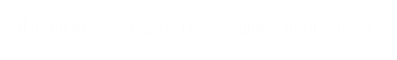 Наименование показателей
БЮДЖЕТ  КАРГАСОКСКОГО  РАЙОНА
2020 год
11
М У Н И Ц И П А Л Ь Н О Е  О Б Р А З О В А Н И Е  «К А Р Г А С О К С К И Й  Р А Й О Н»
М У Н И Ц И П А Л Ь Н О Е  О Б Р А З О В А Н И Е  «К А Р Г А С О К С К И Й  Р А Й О Н»
Наименование показателей
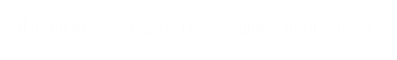 Наименование показателей
СОЦИАЛЬНО-ЭКОНОМИЧЕСКОЕ  ПОЛОЖЕНИЕ
По итогам комплексной оценки социально-экономического развития муниципальных районов (городских округов) Томской области 
МО «Каргасокский район» входит в группу районов с уровнем развития  выше среднего.
12
М У Н И Ц И П А Л Ь Н О Е  О Б Р А З О В А Н И Е  «К А Р Г А С О К С К И Й  Р А Й О Н»
М У Н И Ц И П А Л Ь Н О Е  О Б Р А З О В А Н И Е  «К А Р Г А С О К С К И Й  Р А Й О Н»
На 01.01.2022 года 
418 субъектов малого 
и среднего предпринимательства,
в том числе 362 индивидуальных
 предпринимателей
Мероприятия программы развития предпринимательства:
Проведение мастер-классов и круглых столов для СМП и инфраструктуры поддержки предпринимательства;
Оказание поддержки сельхоз товаропроизводителям;
Развитие и обеспечение деятельности организаций, образующих инфраструктуру поддержки малого и среднего предпринимательства;
Проведение семинара для СМП
МАЛОЕ И СРЕДНЕЕ ПРЕДПРИНИМАТЕЛЬСТВО
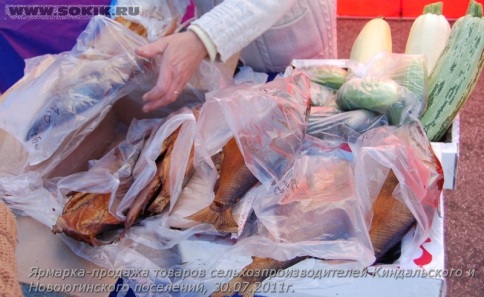 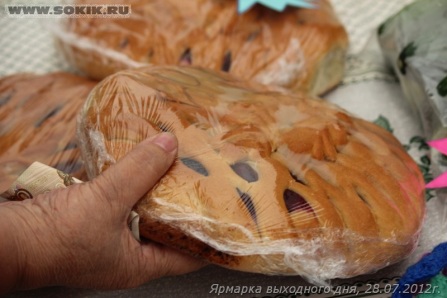 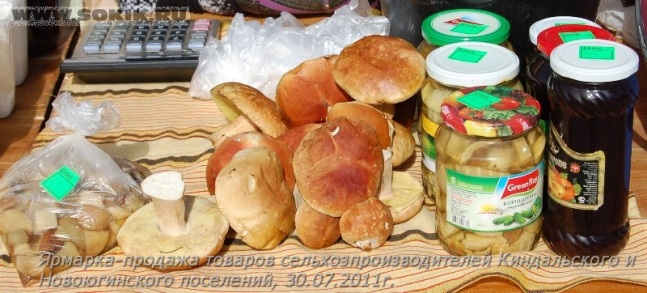 13
М У Н И Ц И П А Л Ь Н О Е  О Б Р А З О В А Н И Е  «К А Р Г А С О К С К И Й  Р А Й О Н»
М У Н И Ц И П А Л Ь Н О Е  О Б Р А З О В А Н И Е  «К А Р Г А С О К С К И Й  Р А Й О Н»
Индивидуальные предприниматели.
Распределение по видам деятельности
на 01.01.2022
Индивидуальные  предприниматели
 СТРУКТУРА ПО ВИДАМ ДЕЯТЕЛЬНОСТИ
14
М У Н И Ц И П А Л Ь Н О Е  О Б Р А З О В А Н И Е  «К А Р Г А С О К С К И Й  Р А Й О Н»
М У Н И Ц И П А Л Ь Н О Е  О Б Р А З О В А Н И Е  «К А Р Г А С О К С К И Й  Р А Й О Н»
Система образования 
Каргасокского района включает в себя:
29 образовательных  учреждений,
в том числе 17 школ 
(7 средних, 9 основных, 1 начальная);
10 дошкольных учреждений, 
7 групп кратковременного пребывания, 
52 группы сокращенного дня;
2 учреждения дополнительного образования детей
ОБРАЗОВАНИЕ
Расходы на образование 
В 2021 году
 составили 850,39 млн руб.
 (2020 год – 856,06 млн руб.)
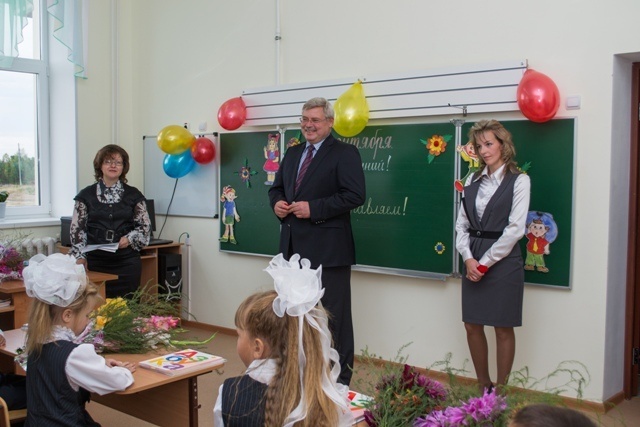 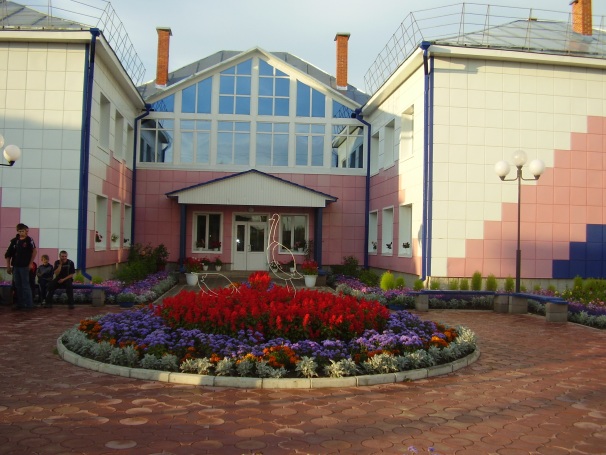 Расходы на образование 
в 2022 году 
 запланированы 
в размере 826,97 млн руб.
15
М У Н И Ц И П А Л Ь Н О Е  О Б Р А З О В А Н И Е  «К А Р Г А С О К С К И Й  Р А Й О Н»
М У Н И Ц И П А Л Ь Н О Е  О Б Р А З О В А Н И Е  «К А Р Г А С О К С К И Й  Р А Й О Н»
Общее образование
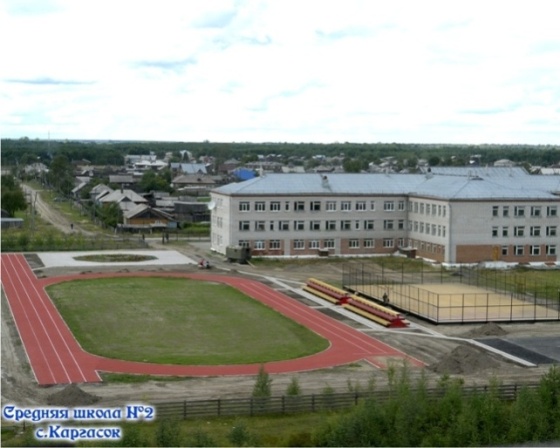 Расходы на общее образование 
в 2021 году 
 составили 596,2 млн руб.
в 2022 году запланированы 
в размере 577,6   млн руб.
По состоянию на 01.01.2022 года
 (учебный год 2021-2022) в школах  района насчитывалось 2 771 учащийся, 
в том числе 
1 953 детей училось в первую смену,
818 детей  (29,52%) училось во вторую смену. 

Средняя наполняемость классов 
общеобразовательных организаций 
12 учеников.
ОБРАЗОВАНИЕ
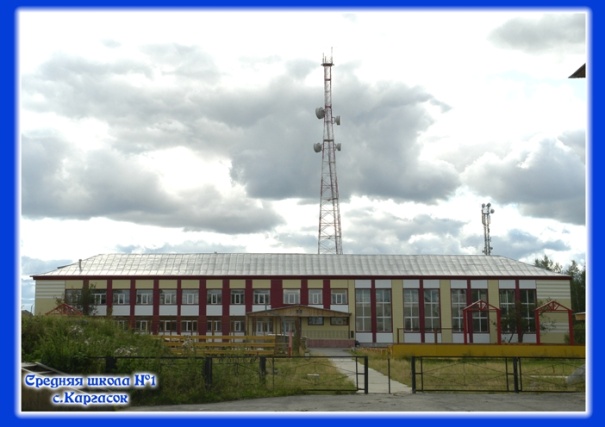 Расходы бюджета района 
на общее образование 
в расчете на 1 обучающегося: 
в 2021 году  – 218,6 тыс. руб.
16
М У Н И Ц И П А Л Ь Н О Е  О Б Р А З О В А Н И Е  «К А Р Г А С О К С К И Й  Р А Й О Н»
М У Н И Ц И П А Л Ь Н О Е  О Б Р А З О В А Н И Е  «К А Р Г А С О К С К И Й  Р А Й О Н»
Общее образование
Численность работников 
в общеобразовательных организациях 
594 человека 
(административный персонал 41, 
педагогический персонал 314, 
прочий персонал 239)
.
Из общего числа педагогических работников общеобразовательных организаций в 2021/2022 учебном году имеют квалификационную категорию:
высшую – 56 педагог (18 %), 
первую квалификационную категорию - 126 педагогов (40 %). 
Средний возраст педагогических работников составляет 36,6 года.
ОБРАЗОВАНИЕ
В 2020-2021 учебном году 2 молодых педагога прибыли в район.
От Каргасокского района приняли участие в конкурсах профессионального мастерства 4 педагога (из 3-х школ и 1  д/с). В число победителей вошла Товтин Кристина Александровна – МКОУ «Вертикосская СОШ» 
Награждены:
отраслевыми наградами 
Министерства просвещения и науки - 12 педагогов;
знаком отличия Томской области 
«За заслуги в сфере образования» - 1 педагог.
17
М У Н И Ц И П А Л Ь Н О Е  О Б Р А З О В А Н И Е  «К А Р Г А С О К С К И Й  Р А Й О Н»
М У Н И Ц И П А Л Ь Н О Е  О Б Р А З О В А Н И Е  «К А Р Г А С О К С К И Й  Р А Й О Н»
Дошкольное образование
По состоянию на 01.01.2022 года
1078 воспитанника посещали
дошкольные учреждения 
(МБДОУ – 929 детей, МКОУ группы - 149 детей)
150 детей стоит на учете на 01.01.2022 
 для определения в дошкольные учреждения:
от 0 до 3-х лет – 141
от 3-х до 7 лет – 9
(отложенный спрос – по заявлению родителей дети 3-х лет)
ОБРАЗОВАНИЕ
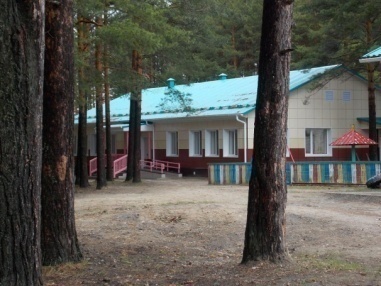 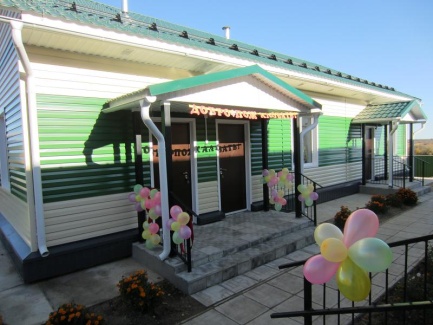 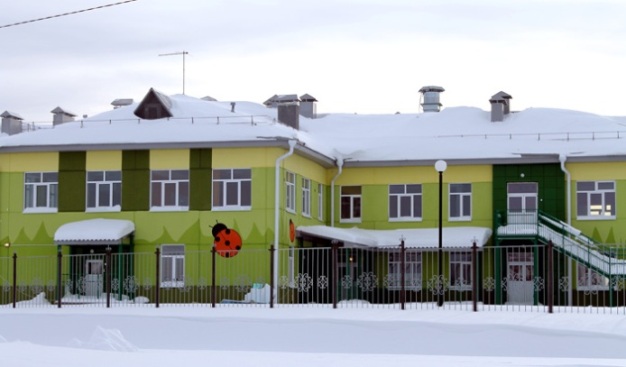 Дополнительных мест в 2021 году не открывалось
18
М У Н И Ц И П А Л Ь Н О Е  О Б Р А З О В А Н И Е  «К А Р Г А С О К С К И Й  Р А Й О Н»
М У Н И Ц И П А Л Ь Н О Е  О Б Р А З О В А Н И Е  «К А Р Г А С О К С К И Й  Р А Й О Н»
Дошкольное образование
Дошкольное образование
ОБРАЗОВАНИЕ
19
М У Н И Ц И П А Л Ь Н О Е  О Б Р А З О В А Н И Е  «К А Р Г А С О К С К И Й  Р А Й О Н»
М У Н И Ц И П А Л Ь Н О Е  О Б Р А З О В А Н И Е  «К А Р Г А С О К С К И Й  Р А Й О Н»
Дошкольное образование
Дошкольное образование
Численность работников в дошкольных учреждениях 276 человек.  
Педагогов дошкольного образования 139 человек, из них имеют:
высшую квалификационную категорию –10 человек
первую квалификационную категорию – 65 человек
Расходы на дошкольное образование 
в 2021 году 
 составили  208,8 млн руб.
План на 2022 год
 208,9 млн руб.
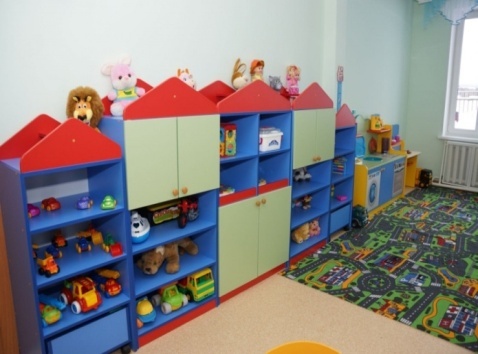 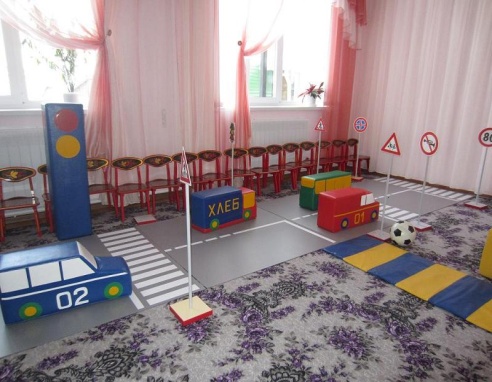 ОБРАЗОВАНИЕ
Расходы бюджета района 
на дошкольное образование 
в расчете на 1 ребенка: 
в 2021 году – 190,3 тыс. руб.
Родительская плата за содержание (присмотр и уход) ребенка  в группе сокращенного дня пребывания детей дошкольного образования составляет 150 рублей в день (3300 рублей в месяц), 
в группе кратковременного дня пребывания детей дошкольного образования 60   рублей в день 
(1320 рублей в месяц)
Средняя наполняемость:
 в группах сокращенного дня пребывания детей дошкольного образования – 20 чел., 
в группах кратковременного дня пребывания детей дошкольного образования  – 11 чел.
20
М У Н И Ц И П А Л Ь Н О Е  О Б Р А З О В А Н И Е  «К А Р Г А С О К С К И Й  Р А Й О Н»
М У Н И Ц И П А Л Ь Н О Е  О Б Р А З О В А Н И Е  «К А Р Г А С О К С К И Й  Р А Й О Н»
Дополнительное образование
Дошкольное образование
Услугами дополнительного образования на 01.01.2022 охвачено 3062 ребенка в возрасте 5-18 лет
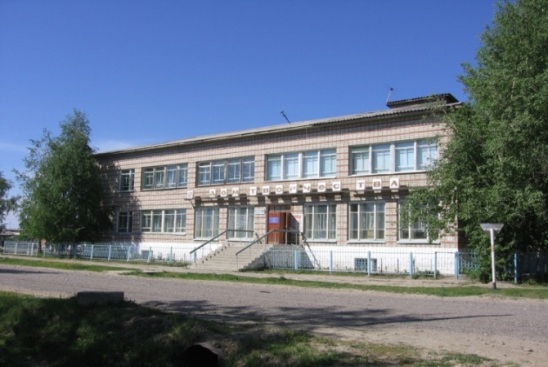 Расходы на дополнительное образование
на 01.01.2022 год составили
45,4 млн руб.
Доля детей в возрасте 5-18 лет, получающих услуги дополнительного образования в организациях различной организационно-правовой формы и формы собственности  
на 01.01. 2022 год – 85,2 %.
МБОУ ДО «Каргасокский дом детского творчества»
 реализует 25 программ по следующим направлениям:
декоративная роспись, затейники, изделия из бересты, модные штучки, резьба по дереву, радиотехнический, туристический, чудо лепка, истоки, школа ведущего, школа вожатого, юный эколог, театр, фото кружок, школа юного корреспондента. 
Посещает – 498 воспитанников.
Количество работников на 01.01.2022 – 20 чел., в том числе педагогов – 14 чел. из них: 
высшей категории 4 чел.
1 категории – 8 чел., вы
МБОУ ДО «Каргасокская ДЮСШ» реализует 11 видов спорта:
лапта, мини-футбол, бокс, шахматы, лыжные гонки, настольный теннис,  баскетбол, волейбол, легкая атлетика и спортивно-оздоровительная группа для детей от 7 до 10 лет. 
Количество работников на 01.01.2022 – 35 чел., в том числе педагогов – 10 чел., из них: высшей категории – 2 чел., 
1 категории – 4 чел.
За весь период работы (1975 – 2021 гг.) посетило более 13,4 тыс. детей. Подготовлено более 2,6 тыс. спортсменов с массовыми разрядами, около 187 спортсменов имеют 1 взрослый разряд, 43 кандидата в мастера спорта и 2 мастера спорта.
ОБРАЗОВАНИЕ
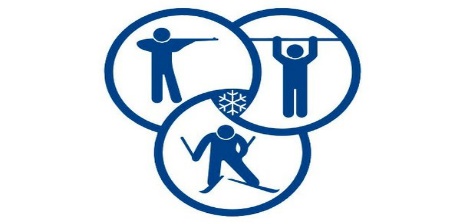 21
М У Н И Ц И П А Л Ь Н О Е  О Б Р А З О В А Н И Е  «К А Р Г А С О К С К И Й  Р А Й О Н»
М У Н И Ц И П А Л Ь Н О Е  О Б Р А З О В А Н И Е  «К А Р Г А С О К С К И Й  Р А Й О Н»
Профессиональное образование
ОГБПОУ «Каргасокский техникум 
промышленности и речного транспорта»

В техникуме обучаются 257 человека.
   Профессиональная организация осуществляет свою деятельность по 6 основным образовательным программам, а также по программам дополнительного профессионального образования и профессионального обучения взрослого населения (более 34 программ). 
  23.02.07 Техническое обслуживание и ремонт двигателей, систем и агрегатов автомобилей;
 23.02.03 Техническое обслуживание и ремонт автомобильного транспорта
 26.02.03  Судовождение;
  15.01.05 Сварщик ручной и частично механизированной сварки (выплавки);
  43.01.09 Повар, кондитер
 15.01.09 Машинист лесозаготовительных и трелевочных машин
 23.01.17 Мастер по ремонту и обслуживанию автомобилей
ОБРАЗОВАНИЕ
22
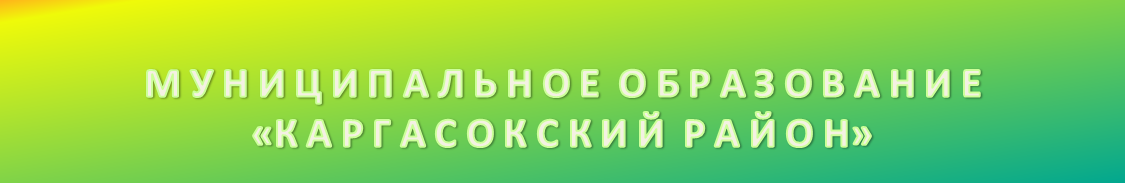 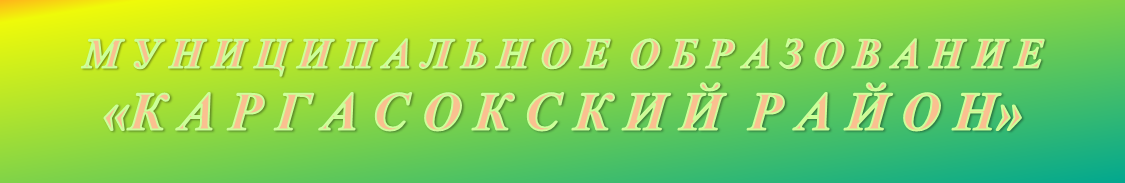 На территории района работает 
1 медицинское учреждение – ОГБУЗ "Каргасокская РБ",
 в составе которой: 
2 врачебные амбулатории (с. Новый Васюган, с.Средний Васюган);
20 фельдшерско-акушерских пунктов; 
4 ОВП - общеврачебная практика  
(с.Новый Васюган, с.Средний Васюган, с.Павлово, п.Молодёжный).
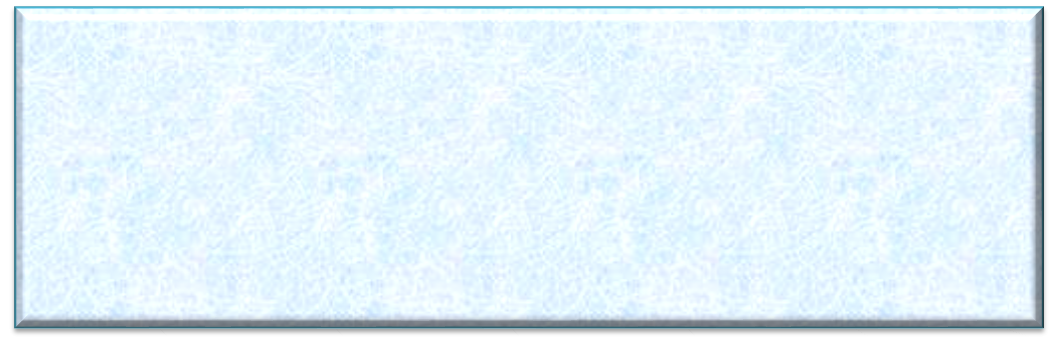 Из 52 врачей:
1 – заслуженный врач,
8 врачей – специалистов - отличники здравоохранения, 
13 человек имеют высшую квалификационную категорию.
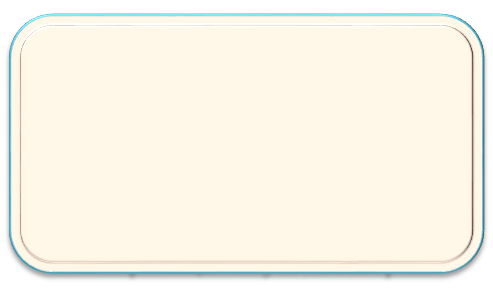 ОГБУЗ "Каргасокская РБ" стационар на 140 коек, поликлиника мощностью 300 посещений в смену,  стационар дневного пребывания пациентов на 52 мест.
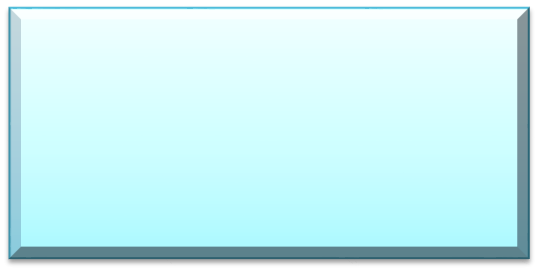 Станция/отделения скорой медицинской помощи – __1
Число вызовов на 1000 населения:
В 2021 году – 320,8
в  2020 году –294,5
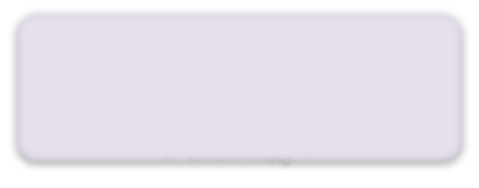 В отрасли здравоохранения работает 457 человек, 
из них 52 врачей и 182 единица среднего медицинского персонала
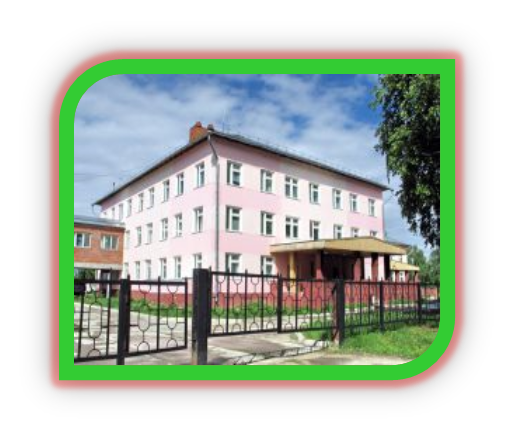 ЗДРАВООХРАНЕНИЕ
По программе «Земский доктор» в течение 2012-2021г.г. 
приехало работать 19 молодых специалистов.
в 2016 году 5 молодых специалиста
   в 2017 году 6 молодых специалистов
в 2018 году 2 молодых специалиста
     в 2019 году 0   молодых специалистов
   в 2020 году 4 молодых специалистов
   в 2021 году 2 молодых специалистов
23
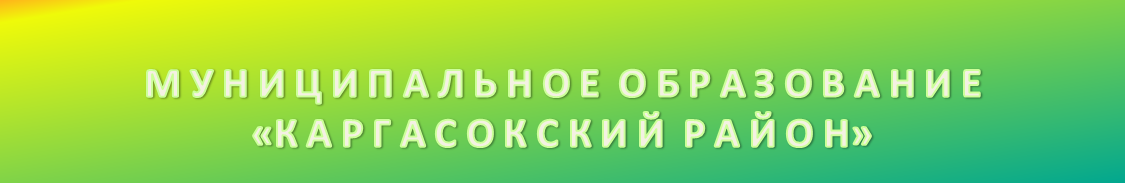 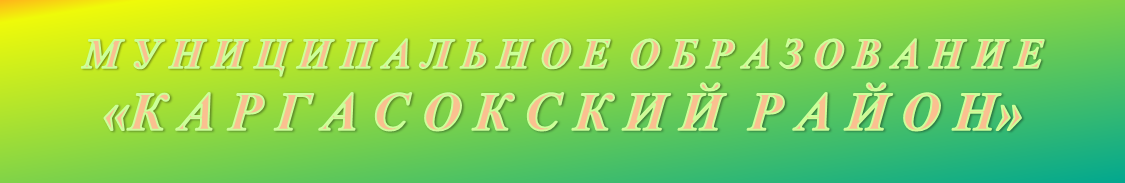 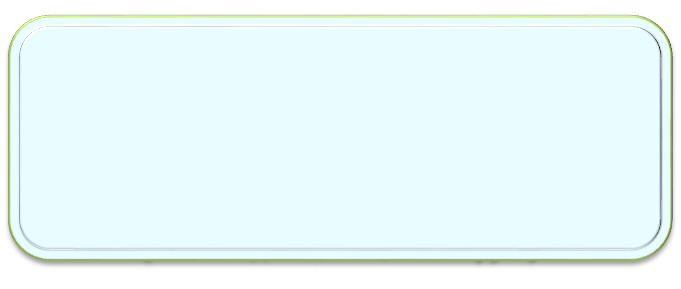 В 2021 году приобретено основных средств на сумму  1766,0 тыс. руб. 
(2020 год – 6393,1 тыс. руб.)
(2019 год –  11 211 тыс. руб.)
(2018 год – 3 007,7 тыс. руб.)
(2017 год – 6 431 тыс. руб.)
(2016 год – 7 187 тыс. руб.)
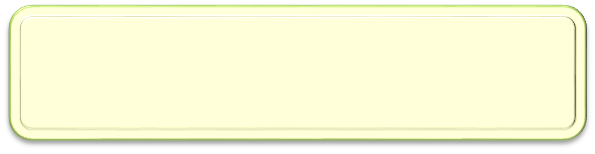 В рамках реализации проекта «Входная группа» открыта регистратура нового образца.
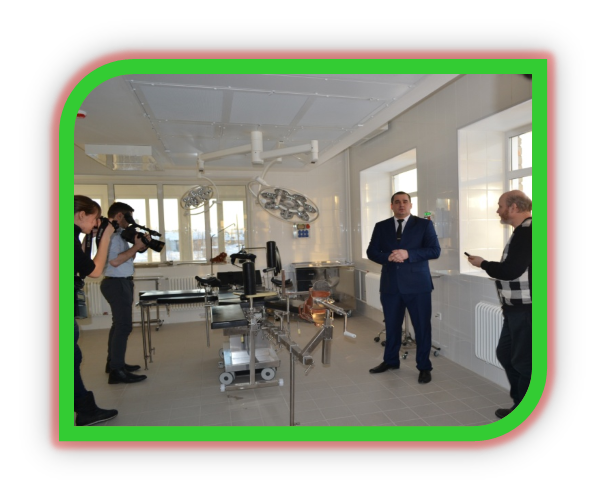 Расходы на здравоохранение 
в 2021 году составили 
373,3  млн руб. 
(2020 год 370,5 млн руб.) План на 2022 год 433,9 млн руб.
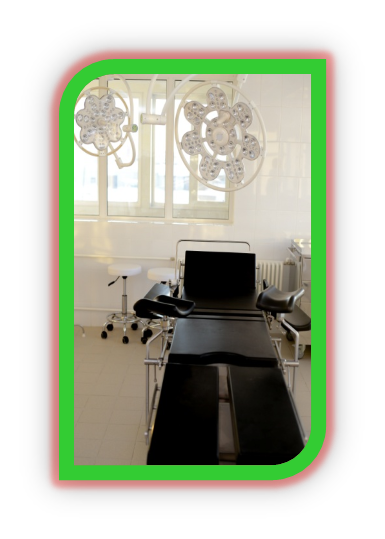 ЗДРАВООХРАНЕНИЕ
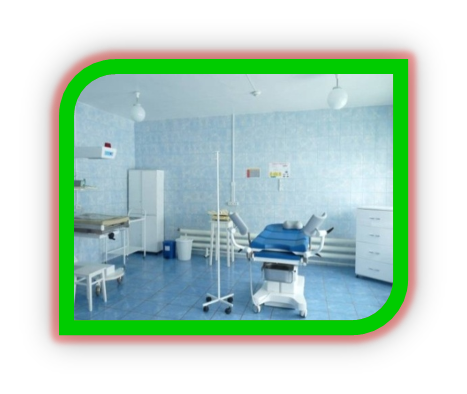 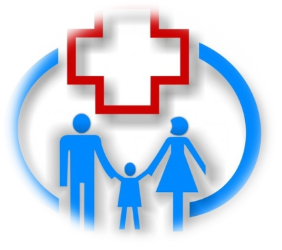 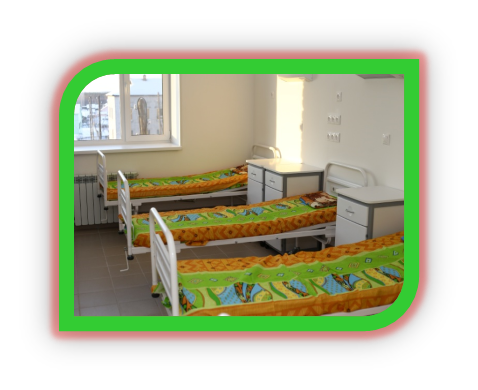 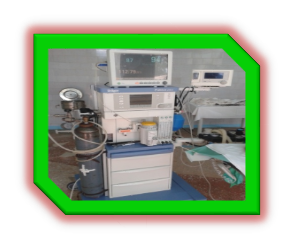 24
М У Н И Ц И П А Л Ь Н О Е  О Б Р А З О В А Н И Е  «К А Р Г А С О К С К И Й  Р А Й О Н»
М У Н И Ц И П А Л Ь Н О Е  О Б Р А З О В А Н И Е  «К А Р Г А С О К С К И Й  Р А Й О Н»
Культура
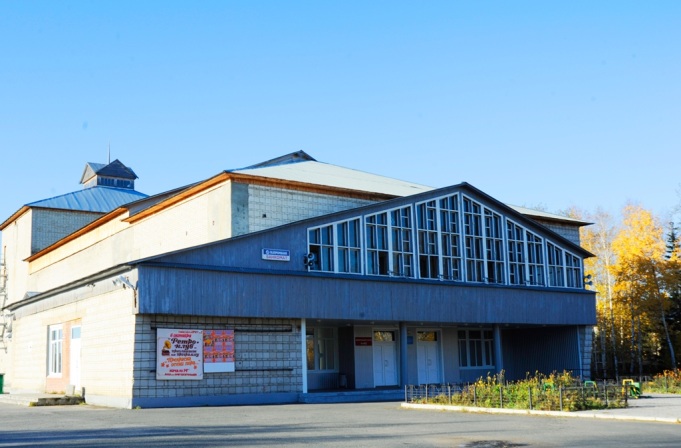 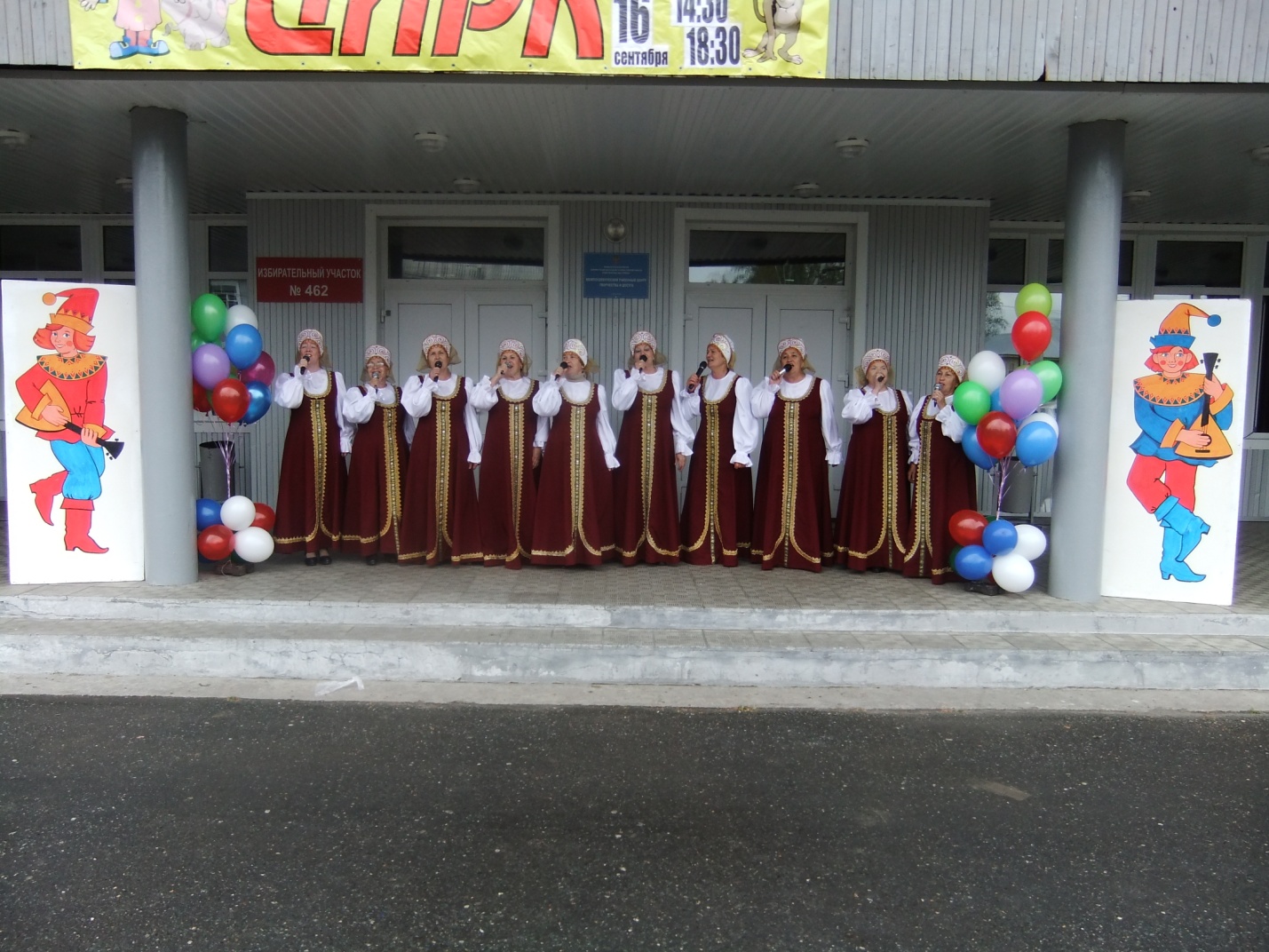 На территории района работают 
18 учреждений культурно-досугового типа, 
22 библиотеки 
(МБУК «Каргасокская центральная районная библиотека» и 21 библиотеки-филиалы),  
1 детская школа искусств, 
1 музей искусств народов Севера 
(филиал Томского областного художественного музея)
КУЛЬТУРА
Уровень фактической обеспеченности учреждениями культуры от нормативной потребности составляет: 
клубами – 90 %, библиотеками – 110 %,
 (2020 год  - 90 % и 110 % соответственно ).
25
М У Н И Ц И П А Л Ь Н О Е  О Б Р А З О В А Н И Е  «К А Р Г А С О К С К И Й  Р А Й О Н»
М У Н И Ц И П А Л Ь Н О Е  О Б Р А З О В А Н И Е  «К А Р Г А С О К С К И Й  Р А Й О Н»
При учреждениях культуры работают 
149 клубных формирований, 
из них для детей - 72.
Участников клубных формирований – 2 935чел., 
из них детей – 1 551чел.
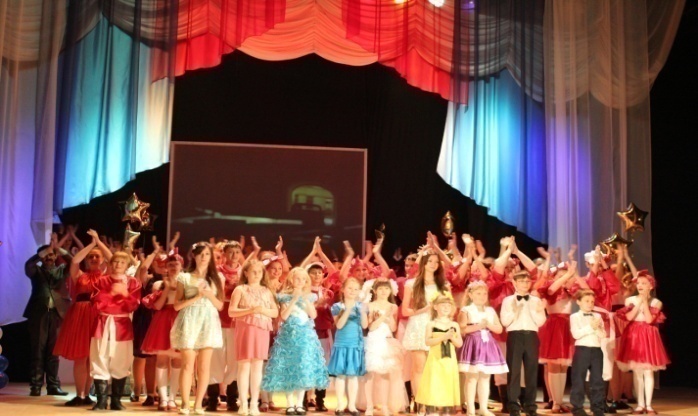 В клубной системе на 01.01.2021 работают 
65 специалиста.
111 коллективов самодеятельного народного творчества, участников 2 147
Расходы на развитие культуры 
в 2021 году составили 
108,9 млн. руб. 
(2020 год – 129,4 млн. руб.)
План на 2022 год 108,3 млн. руб.
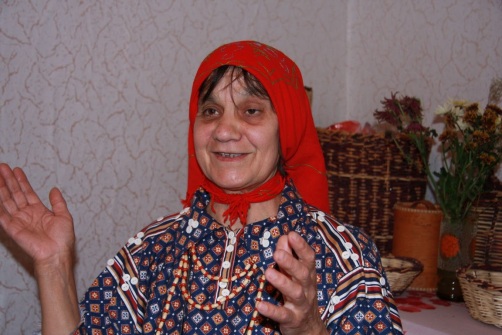 КУЛЬТУРА
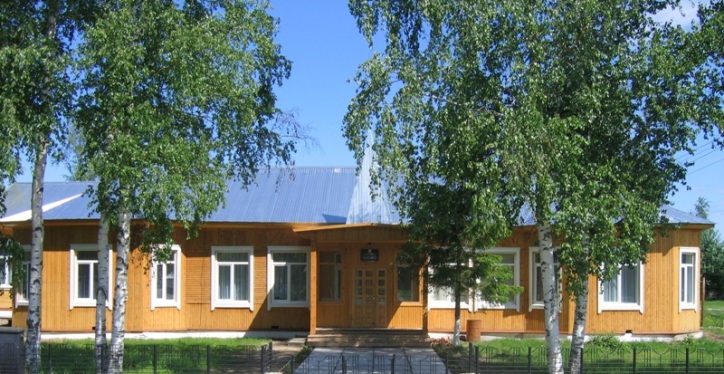 Единый библиотечный фонд составляет  170,3тыс. экзем. Количество читателей 
за 2021 год -7863 чел.
Количество работников - 38.
Из них: 1 категории  - 2 чел.
МБОУ ДО «Каргасокская ДШИ» реализует 6 отделений: 
народных инструментов, хорового пения, фортепиано, хореографии, художественное, раннего эстетического развития. 
Посещает – 325 воспитанников.
Количество работников на 01.01.2022 – 27, 
в том числе педагогов -18 чел.
Из них: высшей категории 2 чел.,
первой категории – 8 чел.
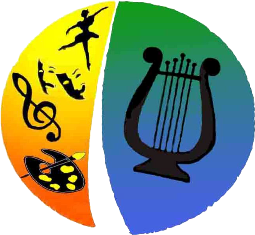 26
М У Н И Ц И П А Л Ь Н О Е  О Б Р А З О В А Н И Е  «К А Р Г А С О К С К И Й  Р А Й О Н»
М У Н И Ц И П А Л Ь Н О Е  О Б Р А З О В А Н И Е  «К А Р Г А С О К С К И Й  Р А Й О Н»
Музей искусств народов Севера 
и художественное отделение 
Детской школы искусств в с. Каргасок
В 2021 году проведено
 13 выставок, 
82 экскурсии и 
18 тематических мероприятий.
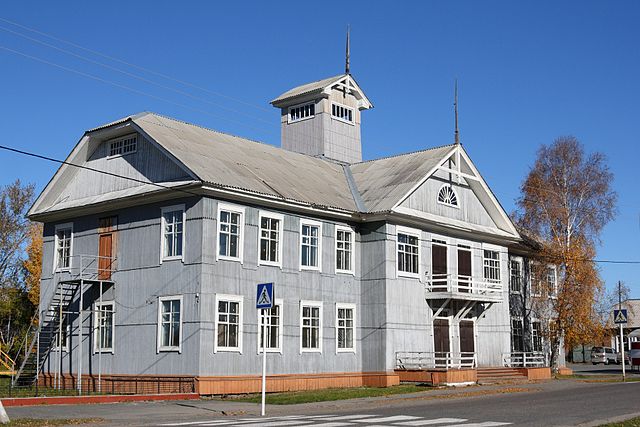 Ежегодно музей посещают 
более  2 500 человек.
КУЛЬТУРА
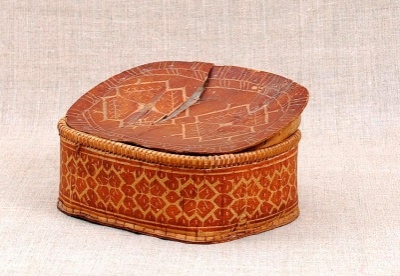 Исторические факты:
 Строительство здания начато в 1932 г., закончено в 1934 г.,
введено в эксплуатацию в 1937 г.
Фонд музея составляет 1 246 ед. хранения: основной фонд – 962 ед., 
вспомогательный – 284 ед.
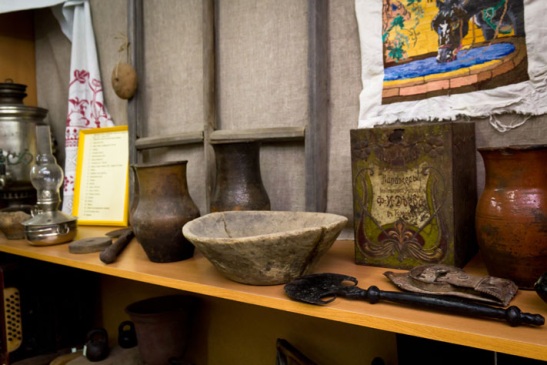 В фонде музея хранятся предметы старины и быта, живопись, графика, декоративно прикладное творчество, в т.ч. коренных народов Севера.
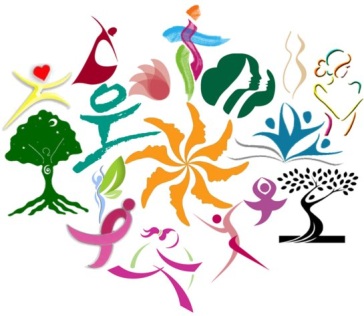 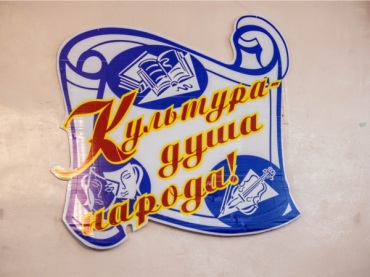 27
М У Н И Ц И П А Л Ь Н О Е  О Б Р А З О В А Н И Е  «К А Р Г А С О К С К И Й  Р А Й О Н»
М У Н И Ц И П А Л Ь Н О Е  О Б Р А З О В А Н И Е  «К А Р Г А С О К С К И Й  Р А Й О Н»
В 2021 году в рамках участия в региональном проекте «Спорт – норма жизни» приобретены 2 комплекта  малобюджетных спортивных площадок по месту жительства и учебы в с. Сосновка и с. Каргасок, общей стоимостью – 730,0 тыс. руб.
Фактическая площадь плоскостных спортивных сооружений – 26 339 кв. м.
площадь спортивных залов 3 064 кв. м.
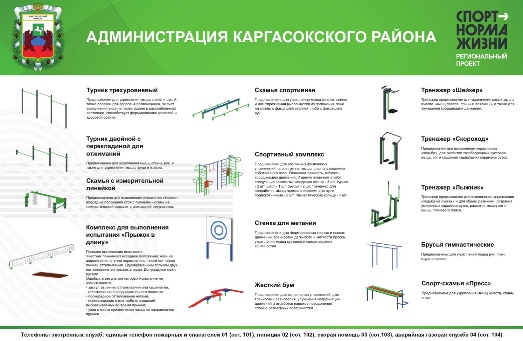 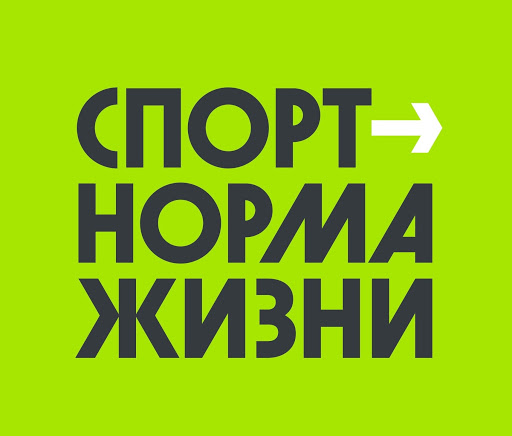 ФИЗИЧЕСКАЯ КУЛЬТУРА И СПОРТ
Расходы на «Физическую культуру и спорт» в 2021 году – 33 256,7 тыс. руб.
(в 2020 году – 37 497,3 тыс. руб.)
Доля населения, систематически занимающаяся физической культурой и спортом в районе за 2021 год – 41,41% 
(2020 год – 41,7 %)
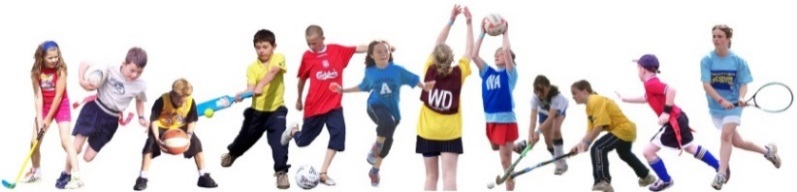 28
28
М У Н И Ц И П А Л Ь Н О Е  О Б Р А З О В А Н И Е  «К А Р Г А С О К С К И Й  Р А Й О Н»
М У Н И Ц И П А Л Ь Н О Е  О Б Р А З О В А Н И Е  «К А Р Г А С О К С К И Й  Р А Й О Н»
Капитальные вложения
(млн рублей)
КАПИТАЛЬНЫЕ  ВЛОЖЕНИЯ
В 2021 году бюджет муниципального образования «Каргасокский район» утвержден в программном формате. 

   На территории МО «Каргасокский район» в 2021 году действовало 9 муниципальных программ (38 подпрограмм). 
   Объем средств финансирования на реализацию данных программ составил – 1 578 160,86 тыс. руб., в том числе за счет средств: ФБ – 115 163,04 тыс. руб., ОБ – 870 977,25 тыс. руб., РБ – 574 056,57 тыс. руб., внебюджетных источников – 17 964,0 тыс. руб.
  
 В рамках программ были выполнены следующие (основные) мероприятия:
улучшили свои жилищные условия 4 семьи, финансирование 1 250,24 тыс. руб., в т.ч.: ФБ – 512,69 тыс. руб., ОБ – 246,98 тыс. руб., РБ – 490,57 тыс. руб. 
улучшили свои жилищные условия 1 семья молодых специалистов, финансирование 1 869,7 тыс. руб., в т.ч.: ФБ – 93,7 тыс. руб., ОБ – 214,5 тыс. руб., РБ – 615,1 тыс. руб. внебюджетных источников – 946,4 тыс. руб.

   Так же в 2021 году был реализован проект, не включенный в программы:
Обеспечение жителей отдаленных населенных пунктов Томской области услугами связи – 2 800,0 тыс. руб.
29
М У Н И Ц И П А Л Ь Н О Е  О Б Р А З О В А Н И Е  «К А Р Г А С О К С К И Й  Р А Й О Н»
М У Н И Ц И П А Л Ь Н О Е  О Б Р А З О В А Н И Е  «К А Р Г А С О К С К И Й  Р А Й О Н»
Объекты муниципальной собственности 2020 года














Завершено строительство блочной модульной котельной в п. Геологический, объем финансирования в 2021 году составил 25 167,78 тыс. руб.
Строительство станции водоподготовки в с. Средний Васюган, срок реализации проекта 2021 – 2022 годы, объем финансирования в 2021 году составил 35 945,7 тыс. руб.
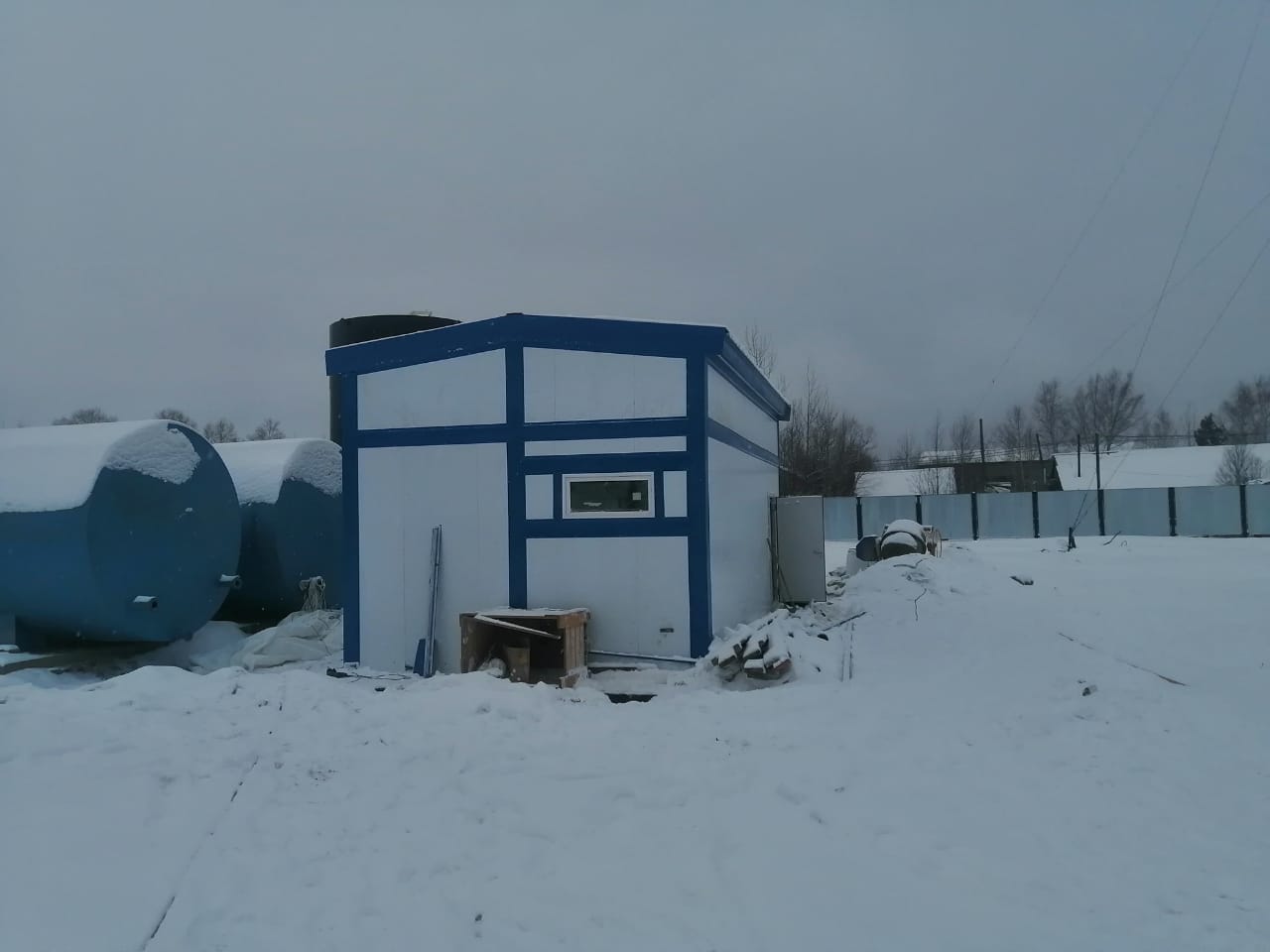 КАПИТАЛЬНЫЕ  ВЛОЖЕНИЯ
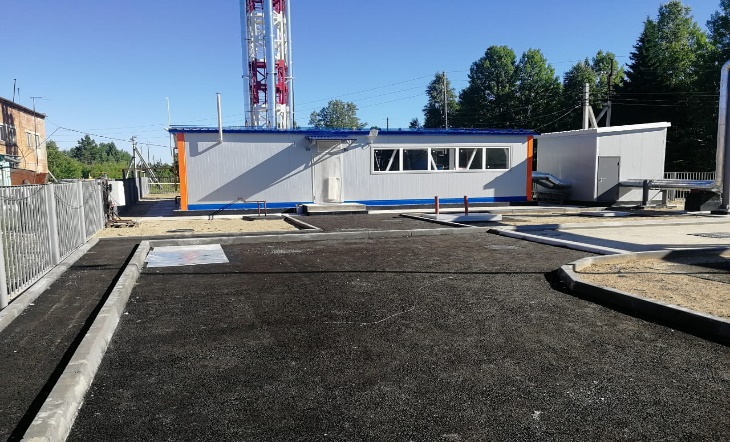 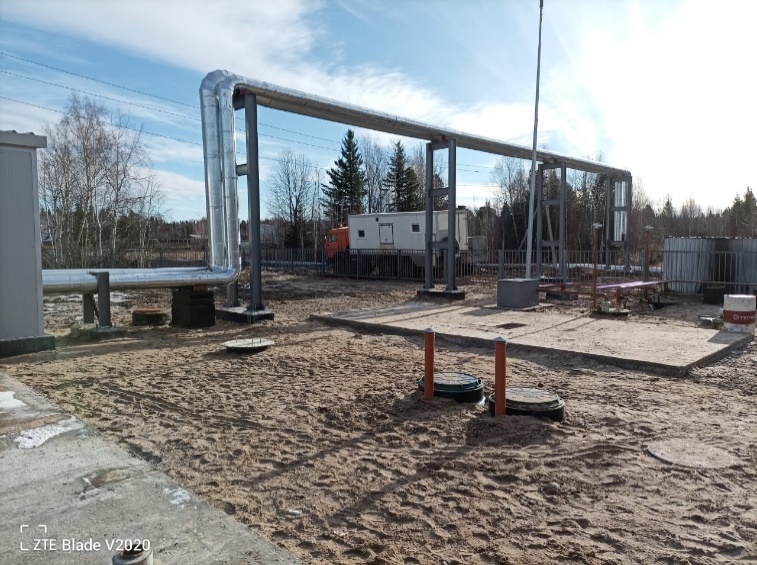 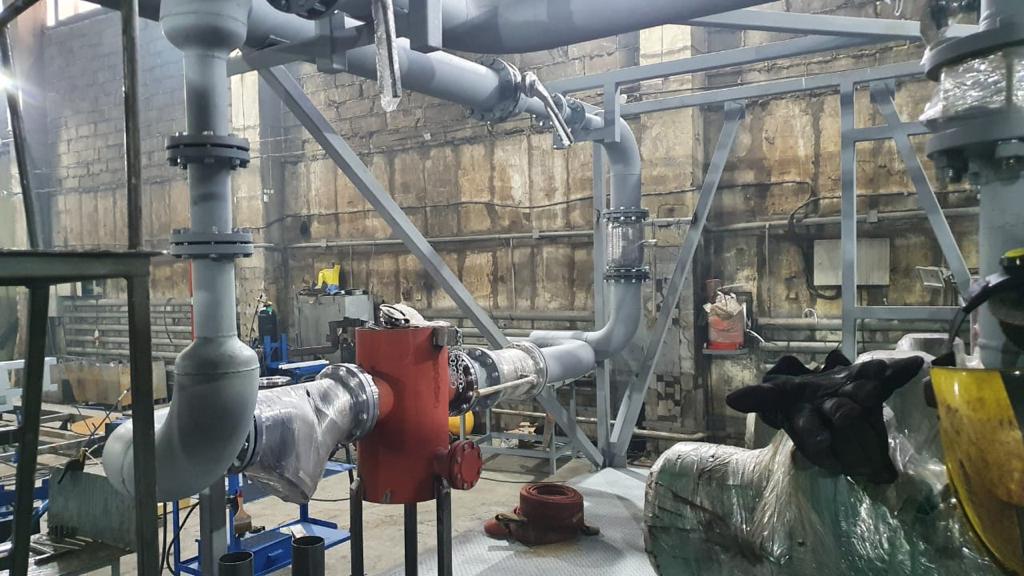 30
М У Н И Ц И П А Л Ь Н О Е  О Б Р А З О В А Н И Е  «К А Р Г А С О К С К И Й  Р А Й О Н»
М У Н И Ц И П А Л Ь Н О Е  О Б Р А З О В А Н И Е  «К А Р Г А С О К С К И Й  Р А Й О Н»
Объекты капитального ремонта:


 Объекты образования

Капитальный ремонт здания МБДОУ «Каргасокский детский сад №27» (финансирование – 951,90 тыс. руб.).
Капитальный ремонт МБОУ «КСОШ-интернат №1» 
(финансирование – 431,27 тыс. руб.).
Капитальный ремонт МКОУ «Вертикосская СОШ» 
(финансирование – 646,78 тыс. руб.).
Капитальный ремонт МКОУ «Усть -Тымская ООШ» 
(финансирование – 1 702,24 тыс. руб.).


Объекты культуры

Капитальный ремонт здания МБУК «Каргасокский РДК» (финансирование – 20 906,05 тыс. руб.) 
Капитальный ремонт здания Каргасокской центральной библиотеки 
(финансирование – 1 566,25 тыс. руб.)

Прочие

Капитальный ремонт здания Муниципального архива МО «Каргасокский район» (финансирование – 2 871,14 тыс. руб.)
КАПИТАЛЬНЫЕ  ВЛОЖЕНИЯ
31
М У Н И Ц И П А Л Ь Н О Е  О Б Р А З О В А Н И Е  «К А Р Г А С О К С К И Й  Р А Й О Н»
М У Н И Ц И П А Л Ь Н О Е  О Б Р А З О В А Н И Е  «К А Р Г А С О К С К И Й  Р А Й О Н»
Введено жилья (кв.м)
Улучшено жилищных условий гражданами в рамках муниципальных программ
ЖИЛИЩНОЕ СТРОИТЕЛЬСТВО
Количество семей обеспеченных жильем в 2021 году – 4.
32
Планируется ввести в 2022 году –4300 кв. м жилья
М У Н И Ц И П А Л Ь Н О Е  О Б Р А З О В А Н И Е  «К А Р Г А С О К С К И Й  Р А Й О Н»
М У Н И Ц И П А Л Ь Н О Е  О Б Р А З О В А Н И Е  «К А Р Г А С О К С К И Й  Р А Й О Н»
Нефтегазовая отрасль
(добыча полезных ископаемых)

Объем производства за 2021 год –
86,81 млрд рублей

Добыча сырой нефти в 2021 году включая
газовый конденсат – 3 398,89 тыс. тонн; 
газа природного и попутного 1 989,9 млн м3.

Освоено капиталовложений в 2021 году   –  4,1млрд руб.

Среднесписочная численность работающих – 3 624 человек или – 40,6 % занятых в экономике.

Среднемесячная заработная плата по отрасли 
– 86,8 тыс. рублей.
ВЕДУЩИЕ  ОТРАСЛИ  ЭКОНОМИКИ
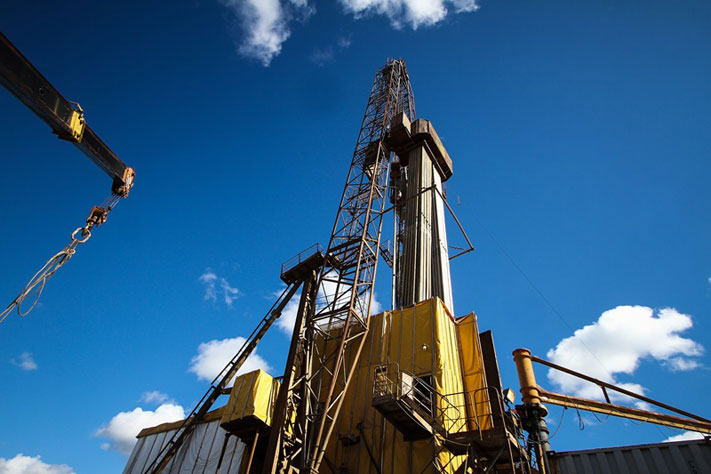 33
М У Н И Ц И П А Л Ь Н О Е  О Б Р А З О В А Н И Е  «К А Р Г А С О К С К И Й  Р А Й О Н»
М У Н И Ц И П А Л Ь Н О Е  О Б Р А З О В А Н И Е  «К А Р Г А С О К С К И Й  Р А Й О Н»
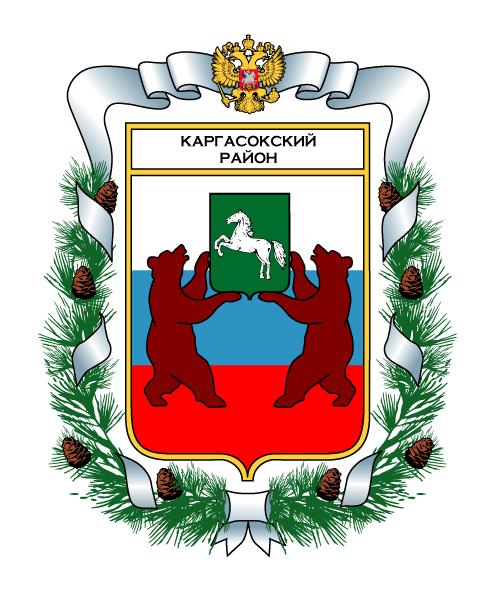 12 муниципальных образований 
(сельских поселений)
 объединяющих 31 населенный пункт
СТРУКТУРА КАРГАСОКСКОГО РАЙОНА
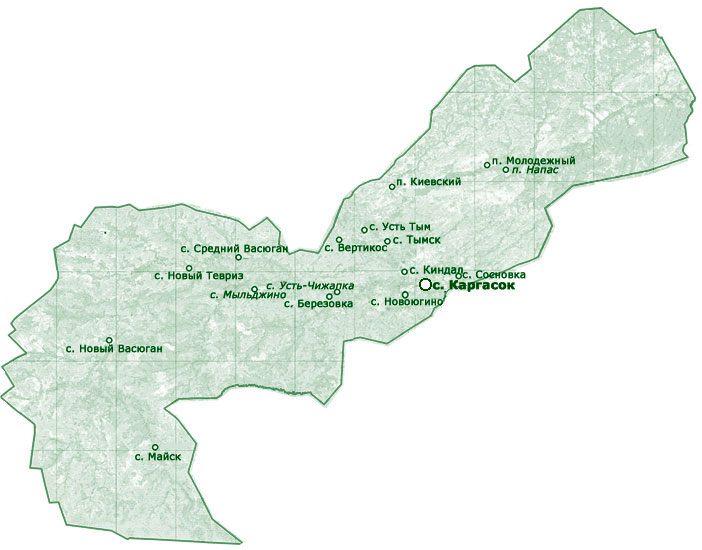 Межселенная территория
 с. Майск (5 человек)
не наделённый статусом поселения
34
М У Н И Ц И П А Л Ь Н О Е  О Б Р А З О В А Н И Е  «К А Р Г А С О К С К И Й  Р А Й О Н»
К А Р Г А С О К С К О Е
сельское поселение
Поселение основано  в  2006 году
Глава поселения – Барышев Денис Евгеньевич,  год рождения – 1978
Срок полномочий: март 2017 г. - сентябрь 2022 г.
Почтовый адрес: 636700, Томская область, Каргасокский район, 
с. Каргасок, ул. Новая, 1    Телефон: 8(38253) 2-21-71
сайт: http://www.sp.kargasok.ru  E-mail: kargs@tomsk.gov.ru
Председатель Совета – Лактионова Татьяна Владимировна
Дата избрания: 18.09.2017 г.
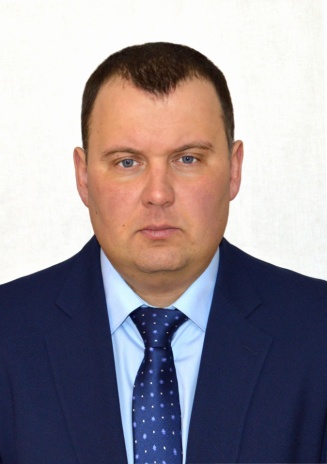 ОБЩАЯ ХАРАКТЕРИСТИКА
Территория: 12 0065га  (1,4 % от Каргасокского района). Располагается на территории районного центра. Наличие круглогодичного сообщения: да.
Население (на 01.01.2021г.): 1 0492 человека (56 % от численности населения Каргасокского района). Структура: с. Каргасок (6912 чел.), п. Геологический (1 352 чел.), п. Нефтяников (876 чел.), с. Павлово (564 чел.), д. Пашня (181 чел.), с. Бондарка (174чел.), п. 5 км (243 чел.), д. Лозунга (190 чел.).
ФИНАНСОВО-ЭКОНОМИЧЕСКАЯ ИНФОРМАЦИЯ   (тыс. руб.)
КАРГАСОКСКОЕ СЕЛЬСКОЕ ПОСЕЛЕНИЕ
ИНФРАСТРУКТУРА ПОСЕЛЕНИЯ
Объекты социальной сферы, учреждения культуры и искусства: 
Функционирует общеобразовательных организаций – 3 шт. (1 790 обучающихся), организаций дополнительного образования детей – 3 шт. (1 350 обучающихся), дошкольных образовательных организаций – 6 шт. (693 воспитанника), групп кратковременного пребывания – 1 (6 воспитанников), учреждения культурно-досугового типа – 4 шт., библиотек - 6шт., музей – 1 шт., спортивных сооружений – 28 шт.     ЦРБ – 1 шт., ФАП – 5 шт.
Объекты ЖКХ: котельные – 12 шт., тепловые сети - 26,2 км, скважины – 12 шт., водонапорные башни – 3  шт., водопроводные сети – 64,6 км, канализационная сеть - 7,6 км, сети электрические - 318 км, протяженность уличной газовой сети  - 177,4 км. 
Объекты производственной сферы: Асфальто-бетонный завод. 
Объекты бытового обслуживания - 54 шт., объекты розничной торговли - 172 шт. 
Объекты малого и среднего бизнеса: ООО «Спец-СП», «РСУ-5», ИП.
 Сосредоточение объектов культуры, образования и здравоохранения, предоставляющих широкий спектр услуг, даёт возможность развития человеческого потенциала.
35
М У Н И Ц И П А Л Ь Н О Е  О Б Р А З О В А Н И Е  «К А Р Г А С О К С К И Й  Р А Й О Н»
В Е Р Т И К О С С К О Е
сельское поселение
Поселение основано  в  2004 году
Глава поселения – Кинцель Артур Сергеевич
                                   год рождения – 1995 г.
Срок полномочий: август 2020 г. -  август 2025 г.
Почтовый адрес: 636753, Томская область, Каргасокский район,
с. Вертикос, ул. Молодежная, 1     Телефон: 8(38253) 3-61-72
сайт: http://www.vertikos.tomsk.ru E-mail: mkuvertikos@yandex.ru
Председатель Совета – Мартин Александр Иванович
Дата избрания: 2020 г.
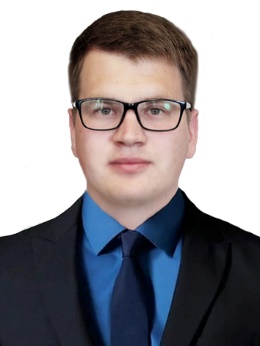 ОБЩАЯ ХАРАКТЕРИСТИКА
Территория: 15 392 га  (0,18% от Каргасокского района). 
Удалённость от районного центра: 120 км – по автозимнику, 134 км – водный путь.
Наличие круглогодичного сообщения: нет 
(зима - автозимник, межсезонье - авиа, лето - водный путь).
Население (на 01.01.2021г.): 528 человек (2,8 % от численности Каргасокского района).
Структура: с. Вертикос (528 чел.).
ФИНАНСОВО-ЭКОНОМИЧЕСКАЯ ИНФОРМАЦИЯ   (тыс. руб.)
ВЕРТИКОССКОЕ СЕЛЬСКОЕ ПОСЕЛЕНИЕ
ИНФРАСТРУКТУРА ПОСЕЛЕНИЯ
Объекты социальной сферы, учреждения культуры и искусства: 
Функционирует общеобразовательных организаций – 1 шт. (81 обучающихся), в т. ч. групп сокращенного дня -  1 шт. (35 воспитанников), учреждения культурно-досугового типа – 1 шт., библиотек – 1 шт., спортивных сооружений – 4 шт., детские площадки – 4шт.  ФАП - 1шт.
Объекты ЖКХ: котельные – 1 шт., тепловые сети - 0,04 км, скважины – 5 шт., водонапорные башни – 4 шт., водопроводные сети – 3,9 км, сети электрические - 14,09 км, протяженность уличной газовой сети  - 10,223 км. 
Объекты производственной сферы: ООО «Газпром Питание», 1 шт. (хлебопекарня). 
Объекты розничной торговли - 7 шт.
Объекты малого и среднего бизнеса: ООО «Газпром Питание», ИП, ПО «Коопзверпромхоз». На территории поселения находится памятник природы областного значения - обнажение горных пород площадью 0,3 тыс.га. Градообразующая газовая отрасль - газокомпрессорная станция, занимающаяся транспортировкой газа, здесь трудоустроены около 100 жителей села.
36
М У Н И Ц И П А Л Ь Н О Е  О Б Р А З О В А Н И Е  «К А Р Г А С О К С К И Й  Р А Й О Н»
К И Н Д А Л Ь С К О Е
сельское поселение
Поселение основано  2004 году
Глава поселения - Волков Владимир Васильевич
                                   год рождения – 1974
Срок полномочий: сентябрь 2017 г. - сентябрь 2022 г.
Почтовый адрес: 636750, Томская область, Каргасокский район, 
с. Киндал, ул. Центральная, 16.   Телефон: 8(38253) 3-21-46
сайт:  http://www.kindal.tomsk.ru E-mail:  admkindal@yandex.ru
Председатель Совета - Волков Владимир Васильевич
Дата избрания: 18.09.2017 г.
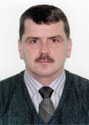 ОБЩАЯ ХАРАКТЕРИСТИКА
Территория: 7 337 га (0,08% от Каргасокского района). 
Удалённость от районного центра: 55 км - по автозимнику, 25 км – водный путь.
Наличие круглогодичного сообщения: нет 
(зима - автозимник, межсезонье - авиа, лето - водный путь).
Население (на 01.01.2021г.): 200 человек (1,06 % от численности Каргасокского района). 
Структура: с. Киндал (183 чел.),  д. Казальцево (17 чел.).  

ФИНАНСОВО-ЭКОНОМИЧЕСКАЯ ИНФОРМАЦИЯ   (тыс. руб.)
КИНДАЛЬСКОЕ СЕЛЬСКОЕ ПОСЕЛЕНИЕ
ИНФРАСТРУКТУРА ПОСЕЛЕНИЯ
Объекты социальной сферы, учреждения культуры и искусства: 
Функционирует начальных общеобразовательных организаций – 1 шт. (3 обучающихся), групп кратковременного пребывания – 1 шт. (9 воспитанников), библиотек – 1 шт., спортивных сооружений – 2 шт., ФАП – 1 шт.
Объекты ЖКХ: котельные – 1 шт., тепловые сети - 0,15 км, водонапорные башни – 2 шт., сети электрические – 6,2 км. 
Объекты розничной торговли - 3 шт., объекты бытового обслуживания – 2 шт.
Объекты малого и среднего бизнеса: ИП.  В настоящее время для большинства жителей поселения рыбалка - основной доход семейного бюджета. Потенциал для развития - заключается в использовании природно- географического фактора - земель бывшего АОЗТ «Каргасокское».
37
М У Н И Ц И П А Л Ь Н О Е  О Б Р А З О В А Н И Е  «К А Р Г А С О К С К И Й  Р А Й О Н»
Н О В О В А С Ю Г А Н С К О Е
сельское поселение
Поселение основано  2004 году
Глава поселения – Лысенко Павел Гербертович
                                   год рождения – 1969
Срок полномочий: сентябрь 2017 г. - сентябрь 2022 г.
Почтовый адрес: 636740, Томская область, Каргасокский район,
с. Новый Васюган, ул. Советская, 49.  Телефон: 8(38253) 2-92-84
сайт:http://www.novvas.tomsk.ru  E-mail: novyjvasiugan@yandex.ru
Председатель Совета – Лысенко Павел Гербертович
Дата избрания: 18.09.2017 г.
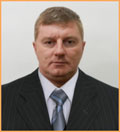 ОБЩАЯ ХАРАКТЕРИСТИКА
Территория: 66 390 га  (0,76% от Каргасокского района). 
Удалённость от районного центра: 420 км - по автозимнику, 607 км – водным транспортом, 277 км – авиатранспортом. 
Наличие круглогодичного сообщения: нет (зима - автозимник, либо авиасообщение).
Население (на 01.01.2021г.): 1919 человека (10,4 % от численности Каргасокского района). Структура: с. Новый Васюган (1919 чел.), д. Айполово (0 чел.).
ФИНАНСОВО-ЭКОНОМИЧЕСКАЯ ИНФОРМАЦИЯ   (тыс. руб.)
НОВОВАСЮГАНСКОЕ СЕЛЬСКОЕ ПОСЕЛЕНИЕ
ИНФРАСТРУКТУРА ПОСЕЛЕНИЯ
Объекты социальной сферы, учреждения культуры и искусства: 
Функционирует общеобразовательных организаций – 1 шт. (260 обучающихся), дошкольных образовательных организаций – 1 шт. (118 воспитанников), учреждения культурно-досугового типа – 1 шт., библиотек – 1 шт., спортивные сооружения – 6 шт.,       врачебная амбулатория – 1 шт.
Объекты ЖКХ: котельные – 3 шт., тепловые сети – 12,9 км, скважины – 2 шт., водонапорные башни – 2 шт., водопроводные сети – 26,5 км, сети электрические – 18,7 км. 
Объекты бытового обслуживания – 4 шт., объекты розничной торговли - 26 шт. 
Объекты малого и среднего бизнеса:  ООО « Транзит- Авиа», ООО «Сибирский лес», ИП.
  Географический центр нефтяных месторождений Томской области. Надежды местных жителей связаны со строительством Северной широтной автомобильной дороги на Омск и Новосибирск, для ее открытия осталось построить 85 км, из которых всего 10 км пересекают водораздельную часть огромного Васюганского болота.
38
М У Н И Ц И П А Л Ь Н О Е  О Б Р А З О В А Н И Е  «К А Р Г А С О К С К И Й  Р А Й О Н»
Н О В О Ю Г И Н С К О Е
сельское поселение
Поселение основано  2004 году
Глава поселения – Захаров Николай Викторович
                                   год рождения – 1988 
Срок полномочий: сентябрь 2017 г. - сентябрь 2022 г.
Почтовый адрес: 636714, Томская область, Каргасокский район, 
с. Новоюгино, ул. Центральная, 44-2.  Телефон: 8(38253) 3-71-32
сайт:  http://www.novougino.kargasok.ru  E-mail: ansp06@mail.ru
Председатель Совета – Захаров Николай Викторович
Дата избрания: 18.09.2017 г.
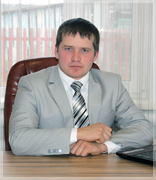 ОБЩАЯ ХАРАКТЕРИСТИКА
Территория: 69 609 га (0,8 % от Каргасокского района). 
Удалённость от районного центра: 24 км. Наличие круглогодичного сообщения: частично (да - с. Новоюгино и п. Большая Грива;
нет - с. Староюгино зима – 30 км автозимник, лето – 43 км водный путь).
Население (на 01.01.2021г.): 1203 человека (6,4 % от численности Каргасокского района). Структура: с. Новоюгино (496 чел.), п. Большая Грива (210 чел.), с. Наунак (32 чел.), с. Староюгино (465 чел.).  
ФИНАНСОВО-ЭКОНОМИЧЕСКАЯ ИНФОРМАЦИЯ   (тыс. руб.)
НОВОЮГИНСКОЕ СЕЛЬСКОЕ  ПОСЕЛЕНИЕ
ИНФРАСТРУКТУРА ПОСЕЛЕНИЯ
Объекты социальной сферы, учреждения культуры и искусства: 
Функционирует общеобразовательных организаций – 2 шт. (138 обучающихся), в т. ч. групп сокращенного дня – 1 шт. (14 воспитанников), дошкольных образовательных организаций – 1 шт. (33 воспитанников), учреждения культурно-досугового типа – 2 шт., библиотек – 3 шт., спортивных сооружений – 4 шт., ФАП – 3 шт.
Объекты ЖКХ: котельные – 3 шт., тепловые сети – 0,7 км, скважины – 1 шт., сети электрические – 27,9 км. 
Объекты производственной сферы – 2 шт. (хлебопекарни). Объекты розничной торговли – 14 шт. Объекты малого и среднего бизнеса:  ИП.
    Особые природные ресурсы для разведения скота и рыбной ловли: много заливных лугов, река Васюган и лежащие вокруг посёлка озера. Большим подспорьем является заготовка и переработка лесных ресурсов, а для местного населения: заготовление ягод, ореха, пушнины.
39
М У Н И Ц И П А Л Ь Н О Е  О Б Р А З О В А Н И Е  «К А Р Г А С О К С К И Й  Р А Й О Н»
С О С Н О В С К О Е
сельское поселение
Поселение основано  2004 году.
Глава поселения – Деев Андрей Михайлович
                                   год рождения – 1969
Срок полномочий: сентябрь 2017 г. – сентябрь 2022 г.
Почтовый адрес: 636712, Томская область, Каргасокский район, 
с. Сосновка, ул. Школьная, 18.  Телефон: 8(38253) 3-81-44
сайт: http://www.sosnovka.kargasok.ru  E-mail: sosnovka.a@yandex.ru
Председатель Совета – Деев Андрей Михайлович
Дата избрания: 18.09.2017 г.
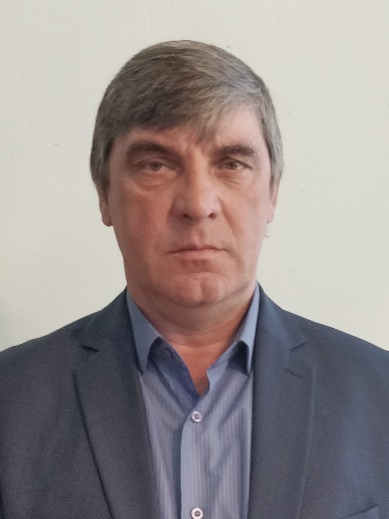 ОБЩАЯ ХАРАКТЕРИСТИКА
Территория: 17 111 га (0,2% от Каргасокского района). 
Удалённость от районного центра: 45 км – по автозимнику, 29 км – водный путь.
Наличие круглогодичного сообщения: нет (зима - автозимник, межсезонье - авиа, лето - водный путь).
Население (на 01.01.2021г.): 381 человек (2 % от численности Каргасокского района). 
Структура: с. Сосновка (271 чел.), п. Восток (110 чел.).  
ФИНАНСОВО-ЭКОНОМИЧЕСКАЯ ИНФОРМАЦИЯ   (тыс. руб.)
СОСНОВСКОЕ СЕЛЬСКОЕ ПОСЕЛЕНИЕ
ИНФРАСТРУКТУРА ПОСЕЛЕНИЯ
Объекты социальной сферы, учреждения культуры и искусства: 
Функционирует общеобразовательных организаций – 1 шт. (36 обучающийся), групп кратковременного пребывания – 1 шт. (14 воспитанников), учреждения культурно-досугового типа – 2 шт., библиотек – 1 шт., спортивных сооружений - 4шт.,     ФАП – 2 шт.       
Объекты ЖКХ: котельные – 1 шт., тепловые сети – 0,6 км, скважины – 2 шт., водонапорные башни - 2шт., водопроводные сети – 4,6 км, сети электрические – 17,24 км. 
Объекты розничной торговли - 4 шт. 
Объекты малого и среднего бизнеса:  ИП.
  Значительную часть 60% территории поселения занимает лесной фонд, состоящий на 70% из хвойных пород (сосна, кедра, пихта, лиственница) и на 30% из лиственных (осина, береза). По своему экологическому облику сельское поселение является равнинно-таежным, поэтому в составе фауны типичные представители северной тайги и водоплавающая птица, а богатство природных ресурсов в разнообразии дикоросов.
40
М У Н И Ц И П А Л Ь Н О Е  О Б Р А З О В А Н И Е  «К А Р Г А С О К С К И Й  Р А Й О Н»
С Р Е Д Н Е В А С Ю Г А Н С К О Е
сельское поселение
Поселение основано  2004 году
Глава поселения – Русаков Андрей Кузьмич  год рождения – 1958
Срок полномочий: сентябрь 2017 г. - сентябрь 2022 г.
Почтовый адрес: 636733, Томская область, Каргасокский район, 
с. Средний Васюган, ул. Гагарина, 6.  Телефон: 8(38253) 2-51-72
сайт:  http://www. svasugan.tomsk.ru E-mail:  svasugan@mail.ru
Председатель Совета – Русаков Андрей Кузьмич
Дата избрания: 18.09.2017 г.
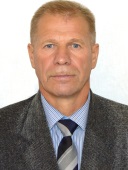 ОБЩАЯ ХАРАКТЕРИСТИКА
Территория: 98 474 га (1,13% от Каргасокского района). 
Удалённость от районного центра: 268 км – по автозимнику, 159 км – авиатранспортом.
Наличие круглогодичного сообщения: нет 
(авиасообщение, зима - автозимник, лето - частично водный путь).
Население (на 01.01.2021г.): 1734 человека (9,3 % от численности Каргасокского района). 
Структура: с. Средний Васюган (1196 чел.), с. Мыльджино (350 чел.), с. Новый Тевриз (188 чел.), д. Волчиха (0 чел.).  
ФИНАНСОВО-ЭКОНОМИЧЕСКАЯ ИНФОРМАЦИЯ   (тыс. руб.)
СРЕДНЕВАСЮГАНСКОЕ СЕЛЬСКОЕ ПОСЕЛЕНИЕ
ИНФРАСТРУКТУРА ПОСЕЛЕНИЯ
Объекты социальной сферы, учреждения культуры и искусства: 
Функционирует общеобразовательных организаций – 2 шт. (152 обучающихся), дошкольных образовательных организаций – 1 шт. (52 воспитанников), учреждения культурно-досугового типа – 2 шт., библиотек – 3 шт., спортивных сооружений – 4 шт., ФАП – 2 шт., врачебная амбулатория - 1шт., медицинский пункт – 1шт.     
Объекты ЖКХ: котельные – 2 шт., тепловые сети – 0,463 км, скважины – 1 шт., водонапорные башни – 1 шт., водопроводные сети – 0,7 км, сети электрические – 64,11 км, протяженность уличной газовой сети  - 9,78 км.    Объекты производственной сферы – 2 шт. (хлебопекарни). 
Объекты бытового обслуживания – 2 шт., объекты розничной торговли – 29 шт. 
Объекты малого и среднего бизнеса:  ООО «СпецСтрой», ИП.
   Газовая программа «Востокгазпрома» газоконденсатных месторождений оживила поселение - база газопромысловиков дала возможность трудоустройства, благоустроить поселки, отремонтировать дороги, наладить надежное электроснабжение.
41
М У Н И Ц И П А Л Ь Н О Е  О Б Р А З О В А Н И Е  «К А Р Г А С О К С К И Й  Р А Й О Н»
С Р Е Д Н Е Т Ы М С К О Е
сельское поселение
Поселение основано  2005 году
Глава поселения – Казмерчук Елена Анатольевна
                                   год рождения – 1966 г.
Срок полномочий: сентябрь 2020 г. - сентябрь 2025 г.
Почтовый адрес: 636754, Томская область, Каргасокский район, 
п. Молодежный, ул. Школьная, 2.   Телефон: 8(38253) 4-41-46
сайт: http://www.sredtym.ru   E-mail:  sredtympos@yandex.ru 
Председатель Совета – Ахмед-Оглы Светлана Валерьевна
Дата избрания: сентябрь 2020 г.
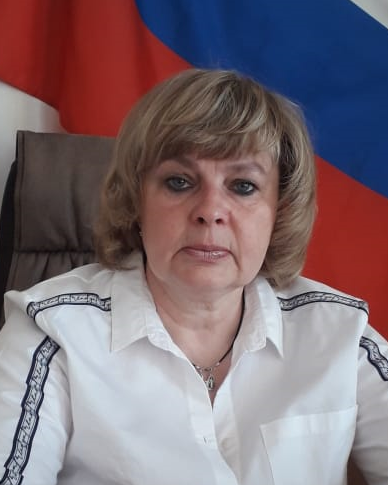 ОБЩАЯ ХАРАКТЕРИСТИКА
Территория: 25 922 га (0,3% от Каргасокского района). 
Удалённость от районного центра: 275 км – по автозимнику, 120 км – авиатранспортом.
Наличие круглогодичного сообщения: нет (авиасообщение, зима - автозимник).
Население (на 01.01.2021г.): 755 человек (4 % от численности Каргасокского района). 
Структура: п. Молодежный (484 чел.), с. Напас (271 чел.).  
ФИНАНСОВО-ЭКОНОМИЧЕСКАЯ ИНФОРМАЦИЯ   (тыс. руб.)
СРЕДНЕТЫМСКОЕ СЕЛЬСКОЕ ПОСЕЛЕНИЕ
ИНФРАСТРУКТУРА ПОСЕЛЕНИЯ
Объекты социальной сферы, учреждения культуры и искусства: 
Функционирует общеобразовательных организаций – 1 шт. (50 обучающихся), дошкольных образовательных организаций – 1 шт. (20 воспитанника), групп кратковременного пребывания – 1 шт. (6 воспитанников) учреждения культурно-досугового типа – 2 шт., библиотек – 1 шт., спортивных сооружений – 3 шт.    
ФАП – 1 шт., ОВП – 1 шт.     
Объекты ЖКХ: котельные - 2шт., тепловые сети – 0,707 км, водонапорные башни – 1 шт., сети электрические – 29,36 км. 
Объекты производственной сферы – 1 шт. (хлебопекарня).
Объекты розничной торговли – 4 шт.     
Объекты малого и среднего бизнеса:  ИП.
  На территории поселения ведется исследование скважин месторождения Восток-1, и население связывает свои надежды с разработкой и будущей эксплуатацией данного месторождения. Природная составляющая - бескрайнее зеленое море тайги с огромными плешинами болот, ленты рек, сосновые боры. Изобилие ягод и грибов, рыбы, дичи и зверя.
42
М У Н И Ц И П А Л Ь Н О Е  О Б Р А З О В А Н И Е  «К А Р Г А С О К С К И Й  Р А Й О Н»
Т О Л П А Р О В С К О Е
сельское поселение
Поселение основано  2004 году
Глава поселения – Романов Александр Иванович
                                   год рождения – 1977
Срок полномочий: октябрь 2019 г. – октябрь 2024 г.
Почтовый адрес: 636720, Томская область, Каргасокский район, 
п. Киевский, ул. Лесная, 4.  Телефон: 8(38253) 4-51-19
сайт: http://www.tsp.kargasok.ru  E-mail:  tolps@tomsk.gov.ru
Председатель Совета - Романов Александр Иванович
Дата избрания: 2014 г.
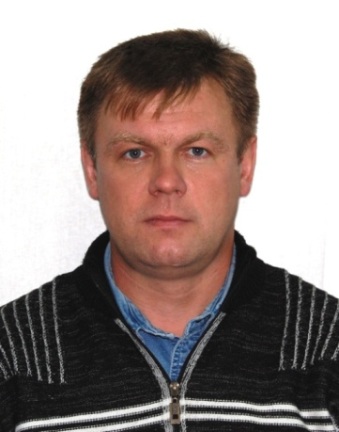 ОБЩАЯ ХАРАКТЕРИСТИКА
Территория: 23 283 га (0,27 % от Каргасокского района). 
Удалённость от районного центра: 165 км – по автозимнику, 105 км – авиатранспортом.
Наличие круглогодичного сообщения: нет (авиасообщение, зима - автозимник).
Население (на 01.01.2021г.): 555 человек (2,9 % от численности Каргасокского района). 
Структура: п. Киевский (328 чел.), п. Нёготка (231 чел.).  

ФИНАНСОВО-ЭКОНОМИЧЕСКАЯ ИНФОРМАЦИЯ   (тыс. руб.)
ТОЛПАРОВСКОЕ СЕЛЬСКОЕ  ПОСЕЛЕНИЕ
ИНФРАСТРУКТУРА ПОСЕЛЕНИЯ
Объекты социальной сферы, учреждения культуры и искусства: 
Функционирует общеобразовательных организаций – 2 шт. (51 обучающихся), групп сокращенного дня – 1 шт. (2 воспитанника), дошкольных образовательных организаций – 1 шт. (14 воспитанников), учреждения культурно-досугового типа – 1 шт., библиотек – 2 шт., спортивных сооружений – 4 шт.       ФАП – 2 шт.     
Объекты ЖКХ: котельные – 2 шт., тепловые сети – 0,2 км, сети электрические – 12 км. 
Объекты розничной торговли – 5 шт., объекты бытового обслуживания – 1 шт.    
Объекты малого и среднего бизнеса:  ИП, магазин ПО «Усть-Тымский Рыбкооп».
  Сельское поселение расположено в таежной зоне, на правом берегу реки Сангильки. Местное население занимается сбором и в дальнейшем реализацией дикорастущих грибов, ягод, а так же рыболовством.
43
М У Н И Ц И П А Л Ь Н О Е  О Б Р А З О В А Н И Е  «К А Р Г А С О К С К И Й  Р А Й О Н»
Т Ы М С К О Е
сельское поселение
Поселение основано  2004 году
Глава поселения – Важенин Константин Федорович
                                   год рождения – 1967
Срок полномочий: сентябрь 2017 г. - сентябрь 2022 г.
Почтовый адрес: 636751, Томская область, Каргасокский район, 
с. Тымск, ул. Кедровая, 3б.    Телефон: 8(38253) 3-51-88
сайт:  http://www.timskoe.tomsk.ru   E-mail:  timsksp@rambler.ru
Председатель Совета - Важенин Константин Федорович
Дата избрания: 18.09.2017 г.
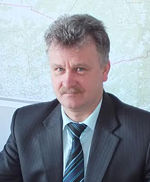 ОБЩАЯ ХАРАКТЕРИСТИКА
Территория: 41 117 га (0,47% от Каргасокского района). 
Удалённость от районного центра: 110 км – по автозимнику, 104 км – водный путь.
Наличие круглогодичного сообщения: нет 
(зима - автозимник, межсезонье - авиа, лето - водный путь).
Население (на 01.01.2021г.): 269 человека (1,3 % от численности Каргасокского района). Структура: с. Тымск (269 чел.).  
ФИНАНСОВО-ЭКОНОМИЧЕСКАЯ ИНФОРМАЦИЯ   (тыс. руб.)
ТЫМСКОЕ СЕЛЬСКОЕ ПОСЕЛЕНИЕ
ИНФРАСТРУКТУРА ПОСЕЛЕНИЯ
Объекты социальной сферы, учреждения культуры и искусства: 
Функционирует общеобразовательных организаций – 1 шт. (37 обучающихся), групп кратковременного пребывания – 1 шт. (11 воспитанников), учреждения культурно-досугового типа – 1 шт., библиотек – 1 шт., спортивные сооружения – 3 шт.,   ФАП - 1шт.     
Объекты ЖКХ: котельные – 1 шт., тепловые сети – 0,035 км, водонапорные башни - 1 шт., скважины – 1шт., сети электрические – 4,84 км, ДЭС – 1 шт. 
Объекты производственной сферы – 1 шт. (хлебопекарня).
Объекты розничной торговли – 2 шт.    
Объекты малого и среднего бизнеса:  ИП, ООО «ТымЗК».
 Село расположено на правом берегу Оби в красивых таежных местах, в нескольких километрах от устья реки Тым, с севера село защищает кедровый бор. В период половодья село превращается в остров со всех сторон окруженное водой. Как и в прежние годы, основной деятельностью местного населения является рыбалка, охота, сбор дикоросов и личные подсобные хозяйства.
44
М У Н И Ц И П А Л Ь Н О Е  О Б Р А З О В А Н И Е  «К А Р Г А С О К С К И Й  Р А Й О Н»
У С Т Ь – Т Ы М С К О Е
сельское поселение
Поселение основано  2004 году
Глава поселения – Сысолин Алексей Анатольевич
                                   год рождения – 1962
Срок полномочий: сентябрь 2017 г. - сентябрь 2022 г.
Почтовый адрес: 636752, Томская область, Каргасокский район, 
с. Усть - Тым, ул. Береговая, 62.   Телефон: 8(38253) 3-91-47
сайт: http://www.usttim.tomsk.ru  E-mail:  adm.ust-tim@yandex.ru
Председатель Совета - Сысолин Алексей Анатольевич
Дата избрания: 18.09.2017 г.
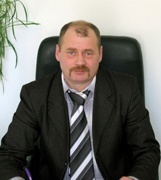 ОБЩАЯ ХАРАКТЕРИСТИКА
Территория: 32 510 га (0,37% от Каргасокского района). 
Удалённость от районного центра: 130 км – по автозимнику, 109 км – водный путь.
Наличие круглогодичного сообщения: нет 
(зима - автозимник, межсезонье - авиа, лето - водный путь).
Население (на 01.01.2020г.): 403 человека (2,3 % от численности Каргасокского района).
Структура: с. Усть-Тым (403 чел.).  


ФИНАНСОВО-ЭКОНОМИЧЕСКАЯ ИНФОРМАЦИЯ   (тыс. руб.)
УСТЬ-ТЫМСКОЕ СЕЛЬСКОЕ ПОСЕЛЕНИЕ
ИНФРАСТРУКТУРА ПОСЕЛЕНИЯ
Объекты социальной сферы, учреждения культуры и искусства: 
Функционирует общеобразовательных организаций – 1 шт. (38 обучающихся), дошкольных образовательных организаций – 1 шт. (23 воспитанника), учреждения культурно-досугового типа – 1 шт., библиотек – 1 шт., спортивных сооружений – 2 шт., ФАП - 1шт.     
Объекты ЖКХ: котельные – 2 шт., тепловые сети – 0,38 км, водонапорные башни - 3 шт., скважины – 4шт., сети электрические – 13,28 км. 
Объекты производственной сферы – 2 шт. (хлебопекарни).
Объекты розничной торговли – 5 шт.    
Объекты малого и среднего бизнеса:  ИП, ПО «Усть-Тымский рыбкооп».
 Поселок линейно протянулся неширокой полосой почти 5 км вдоль правых берегов Оби и Тыма. А главное, это богатейшие природные богатства и радушные люди, которые по-сибирски гостеприимны и отзывчивы. Основной деятельностью населения является рыбалка, охота, сбор дикоросов.                                                                                                                45
М У Н И Ц И П А Л Ь Н О Е  О Б Р А З О В А Н И Е  «К А Р Г А С О К С К И Й  Р А Й О Н»
У С Т Ь – Ч И Ж А П С К О Е
сельское поселение
Поселение основано  2004 году
Глава поселения – Романова Валентина Фоминиична
                                   год рождения – 1962
Срок полномочий: декабрь 2021 г. – сентябрь 2026 г.
Почтовый адрес: 636730, Томская область, Каргасокский район, 
с.Старая Березовка, ул. Центральная,8. Телефон: 8(38253)4-21-33
сайт:  http://www.ustchizapka.tomsk.ru E-mail:  u-chiz@yandex.ru
Председатель Совета – Романова Валентина Фоминична
Дата избрания: 2020 г.
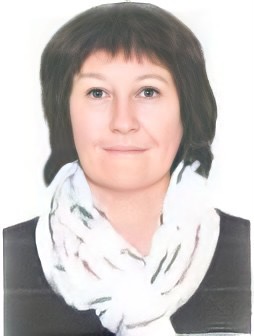 ОБЩАЯ ХАРАКТЕРИСТИКА
Территория: 27 368 га (0,3% от Каргасокского района). 
Удалённость от районного центра: 102 км – по автозимнику, 134 км – водный путь.
Наличие круглогодичного сообщения: нет
(зима - автозимник, лето - водный путь).
Население (на 01.01.2021г.): 262 человека (1,4 % от численности Каргасокского района).
Структура: с. Старая Березовка (210 чел.), с. Усть-Чижапка (52 чел.).  

ФИНАНСОВО-ЭКОНОМИЧЕСКАЯ ИНФОРМАЦИЯ   (тыс. руб.)
УСТЬ-ЧИЖАПСКОЕ СЕЛЬСКОЕ  ПОСЕЛЕНИЕ
ИНФРАСТРУКТУРА ПОСЕЛЕНИЯ
Объекты социальной сферы, учреждения культуры и искусства: 
Функционирует общеобразовательных организаций – 1 шт. (14 обучающихся), групп кратковременного пребывания – 1 шт. (5 воспитанников), учреждения культурно-досугового типа - 1 шт., библиотек – 1 шт., спортивных сооружений – 2 шт. ФАП – 1 шт.     
Объекты ЖКХ: котельные – 1 шт., тепловые сети – 0,22 км, водонапорные башни - 1 шт., сети электрические – 12,99 км. 
Объекты розничной торговли – 2 шт.    
Объекты малого и среднего бизнеса:  ИП.
Население занимается рыбалкой, охотой, сбором дикоросов, ведением личного подсобного хозяйства. Жители посёлков любят свой край, их беспокоит дальнейшая судьба малой Родины.
46
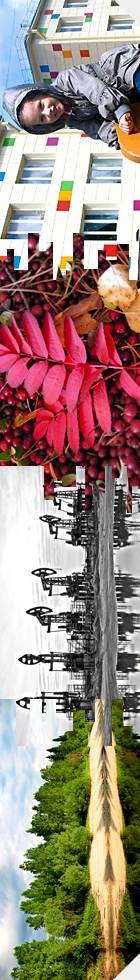 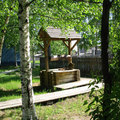 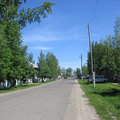 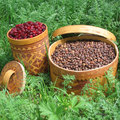 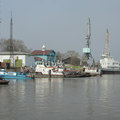 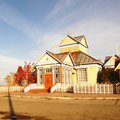 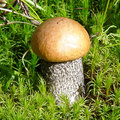 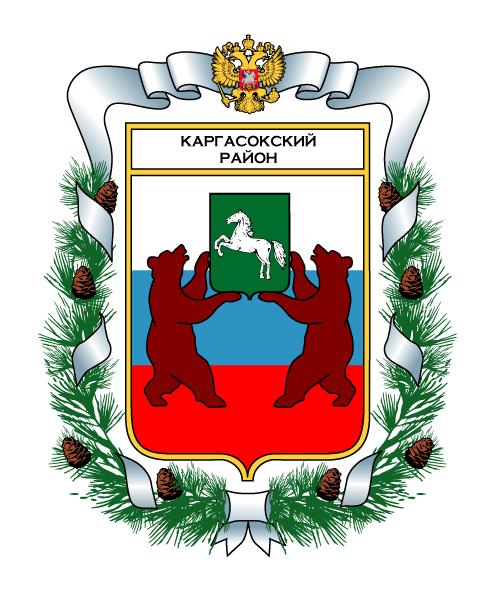 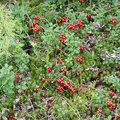 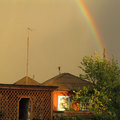 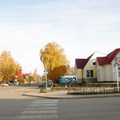 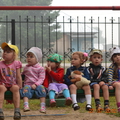 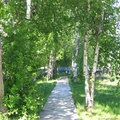 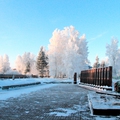 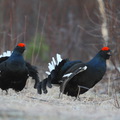 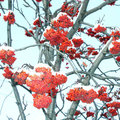 47